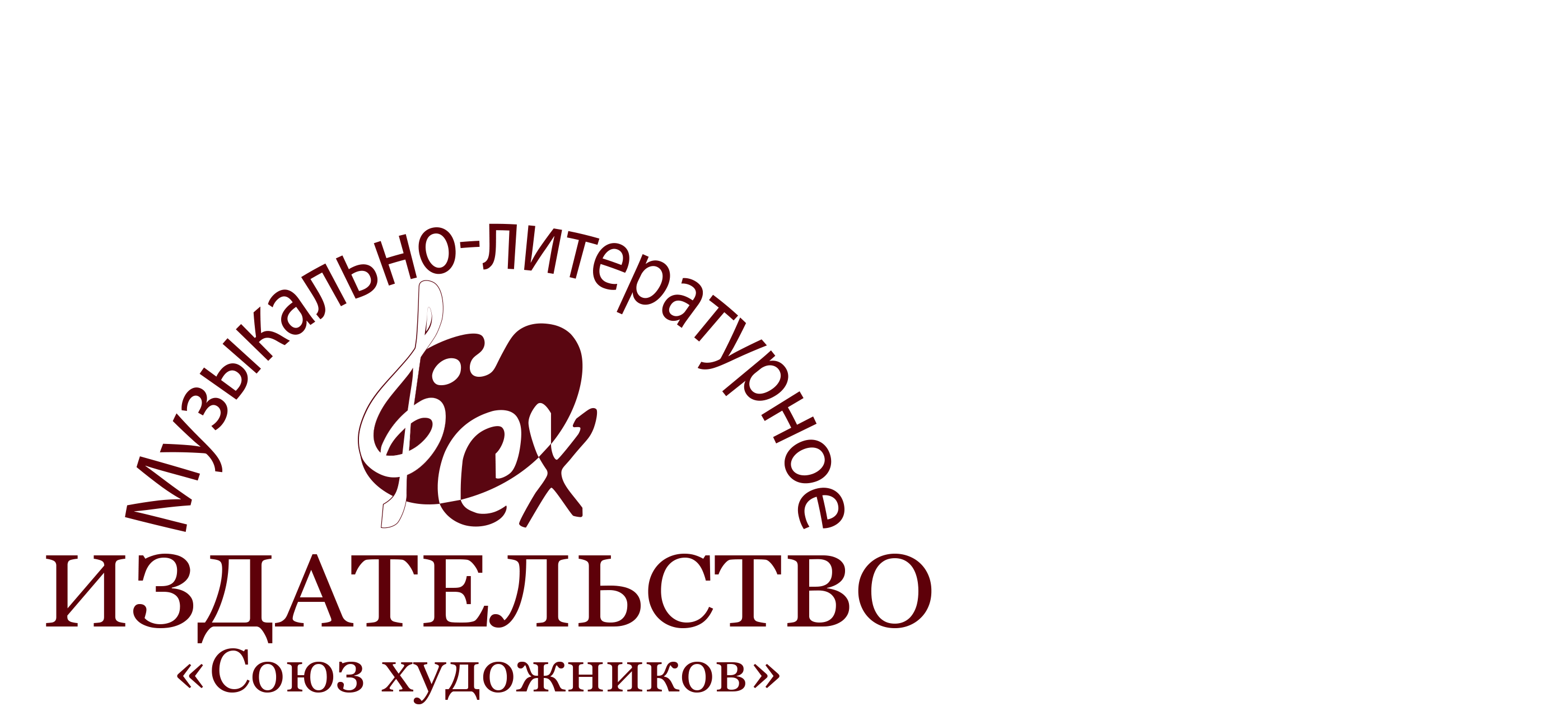 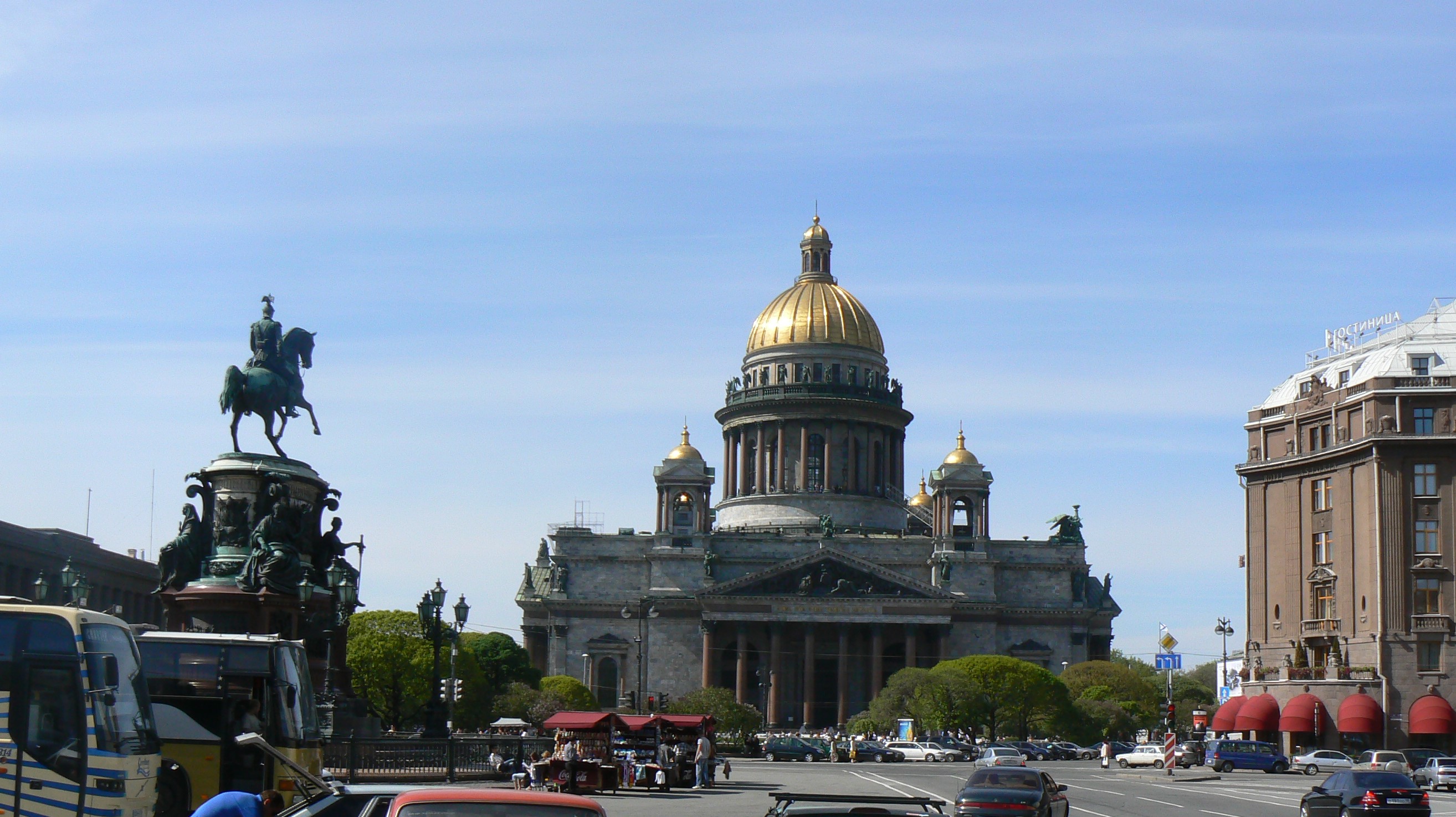 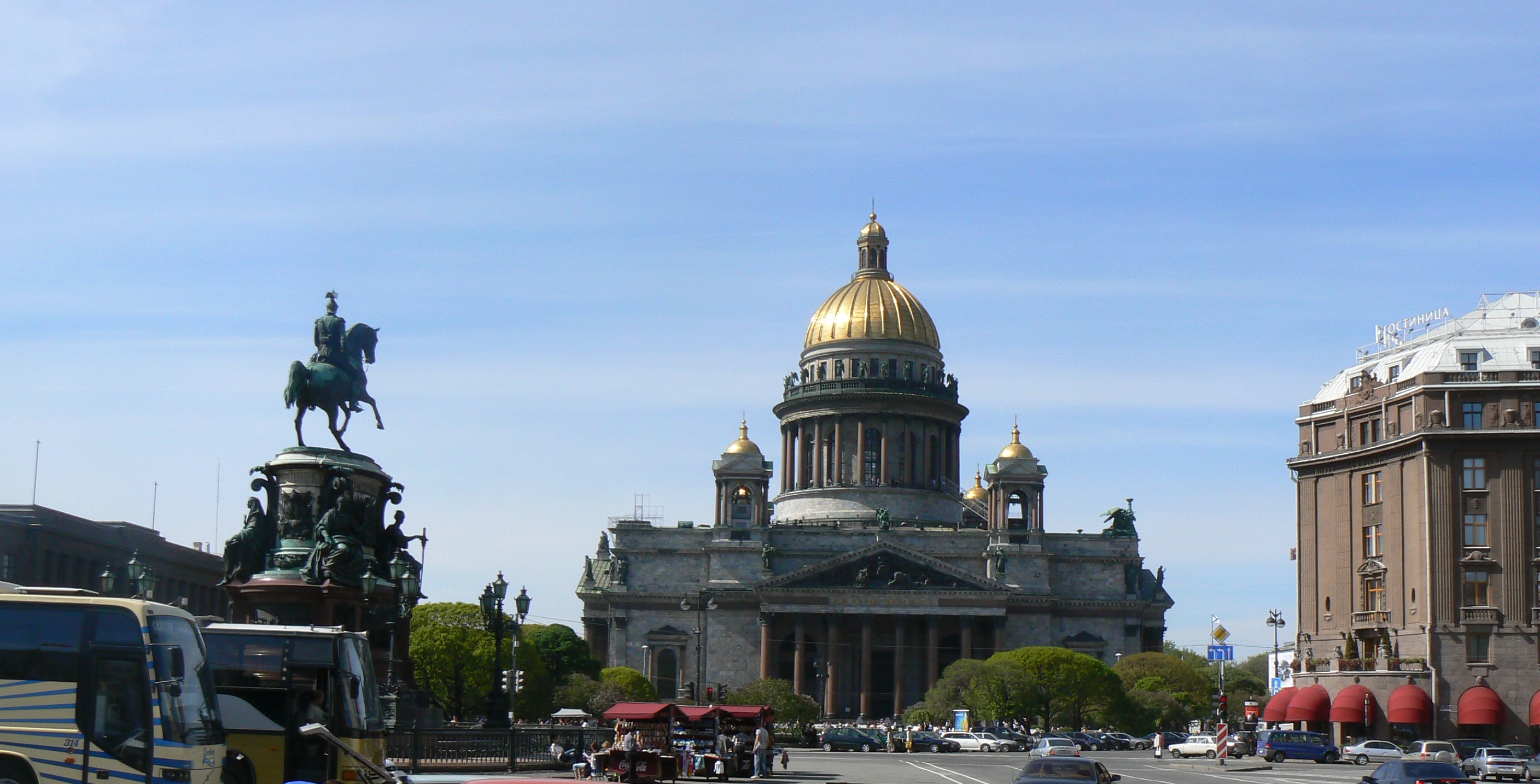 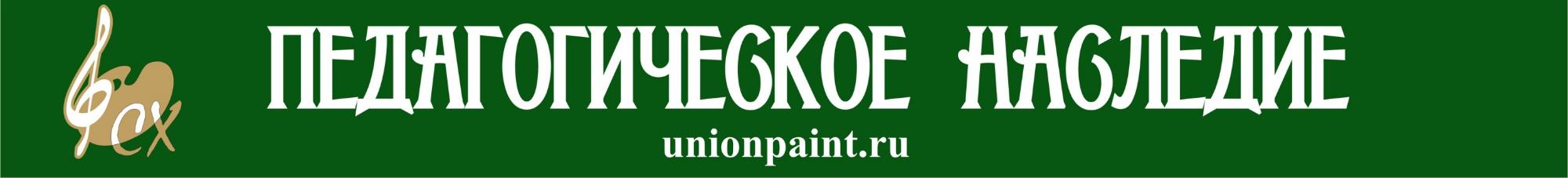 Переиздание, адаптированное к требованиям сегодняшнего дня.

Известные педагоги и знаменитые ученики:
Виллуан - братья Рубинштейны
Альбрехт - царская семья
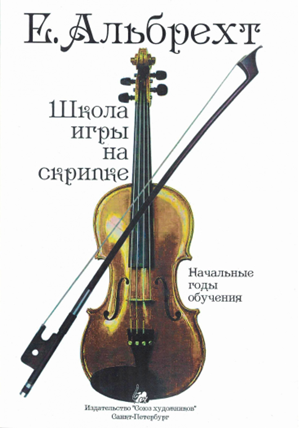 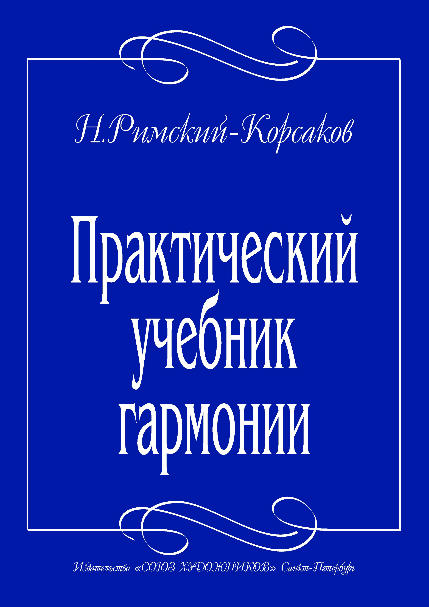 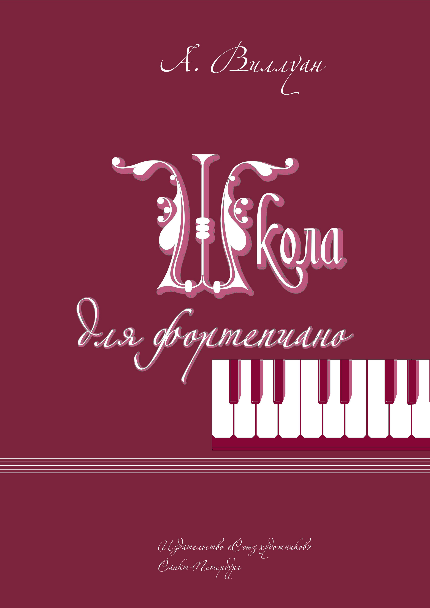 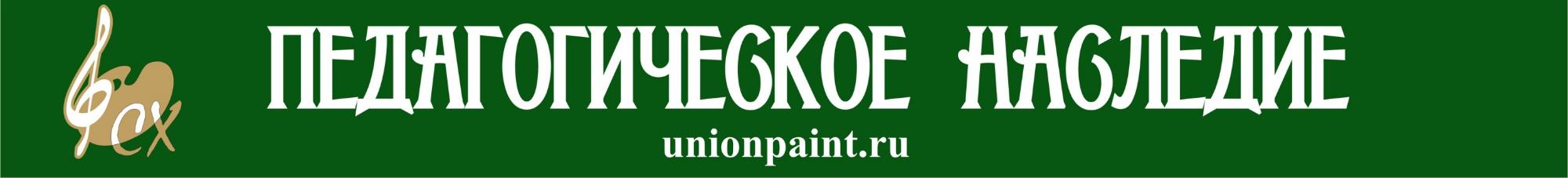 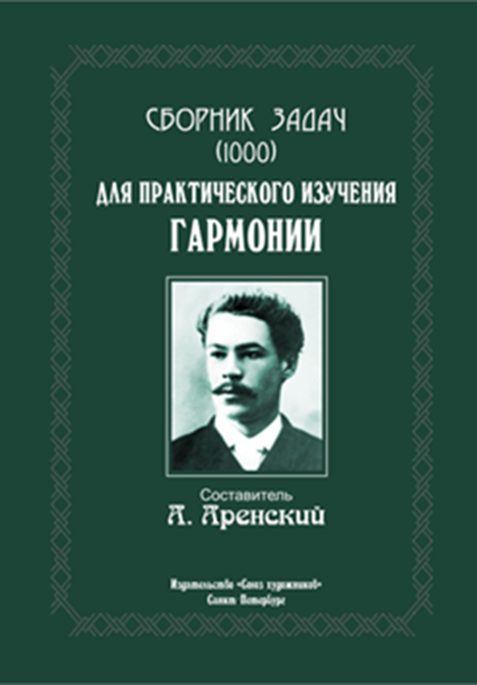 Учебники прошлого актуальны и в наше время
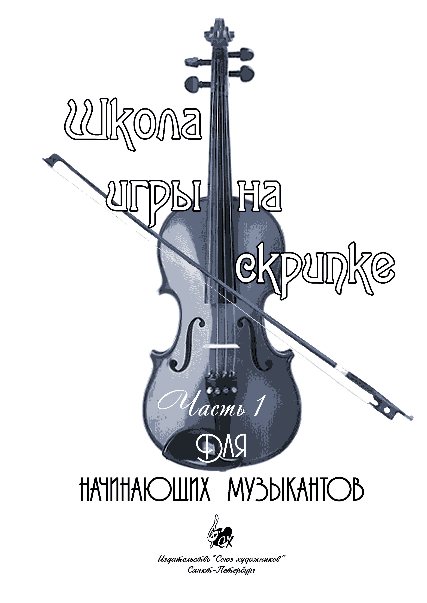 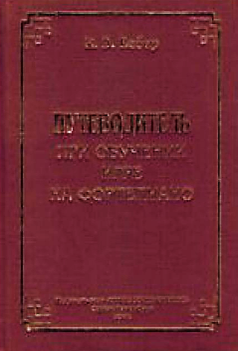 В 3-х частях
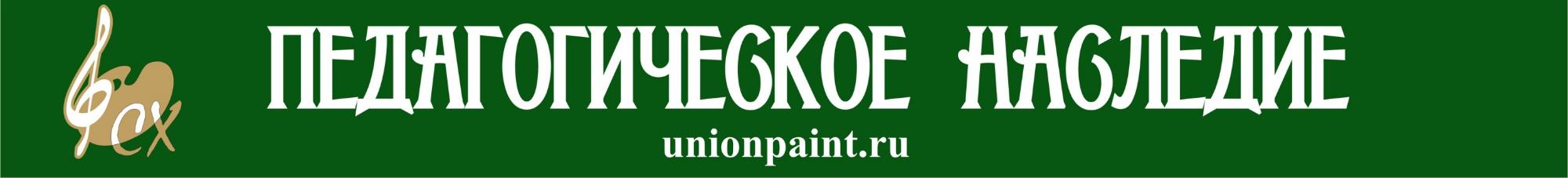 Известные педагоги XX – XXI вв.
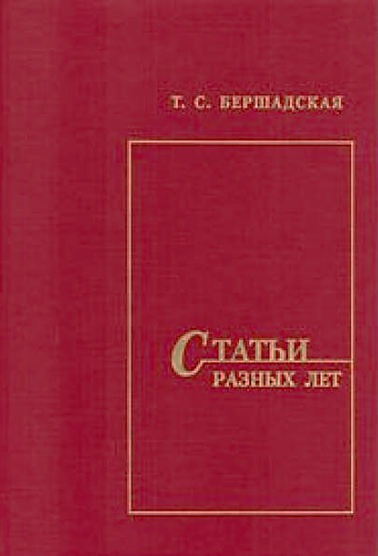 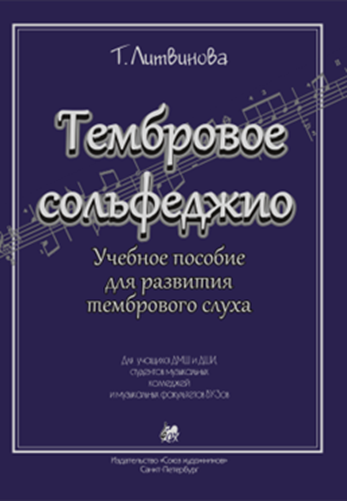 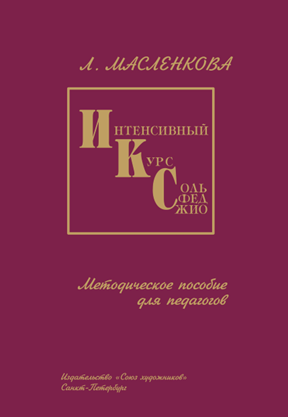 В 2-х частях
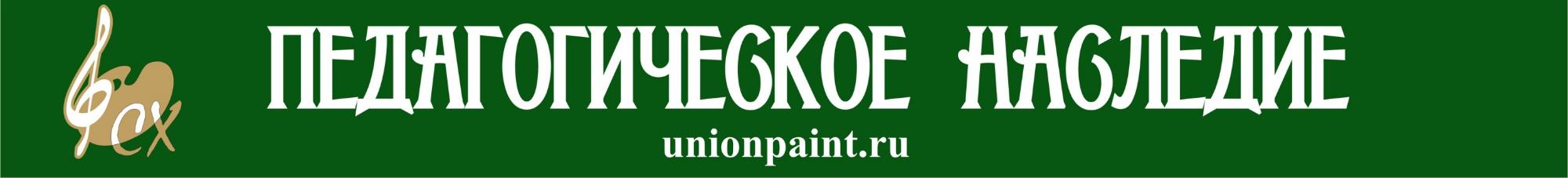 Новый подход к учебным пособиям!

Расширение репертуара учащегося.
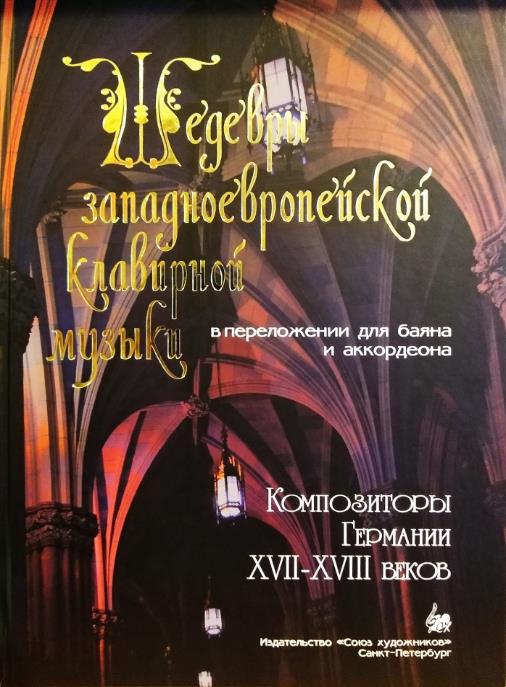 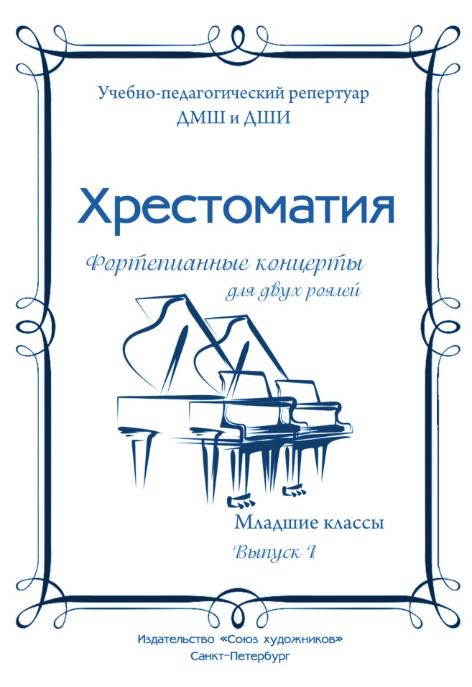 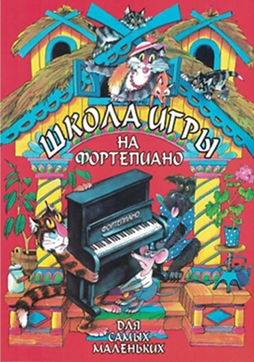 6 ВЫПУСКОВ
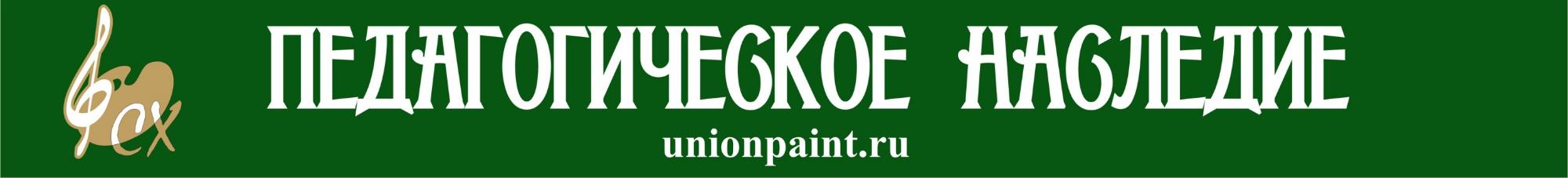 Новый подход к учебным пособиям!

Расширение репертуара учащегося.
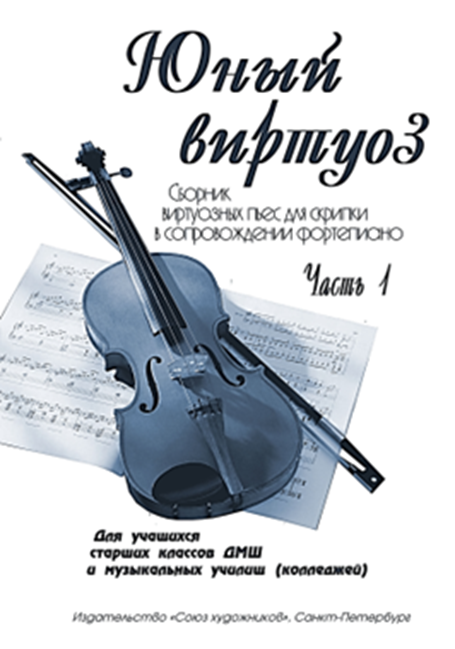 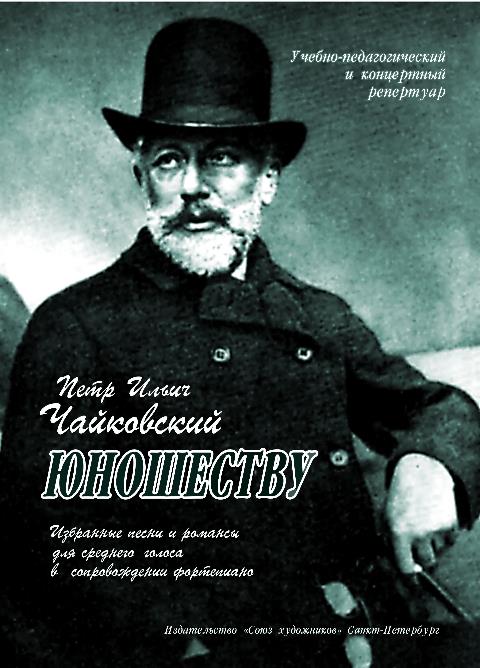 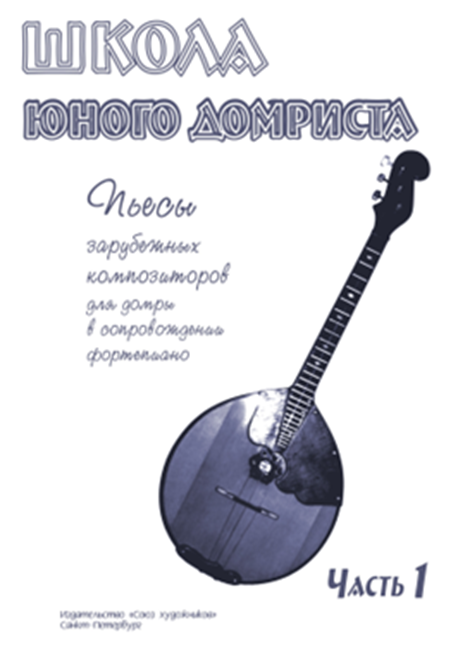 Серия «ЮНОШЕСТВУ»
8 выпусков
В 4-х частях
В 2-х частях
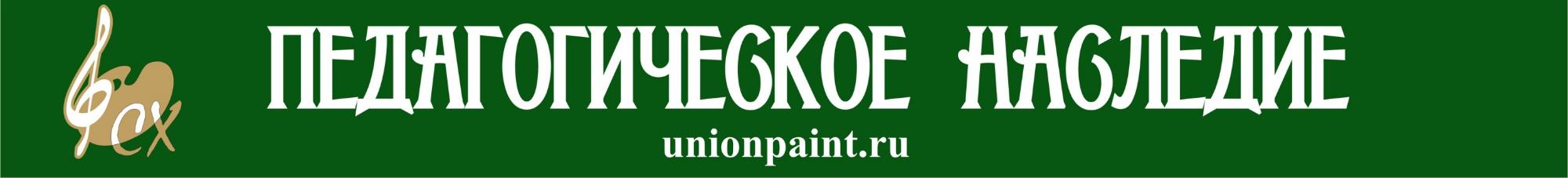 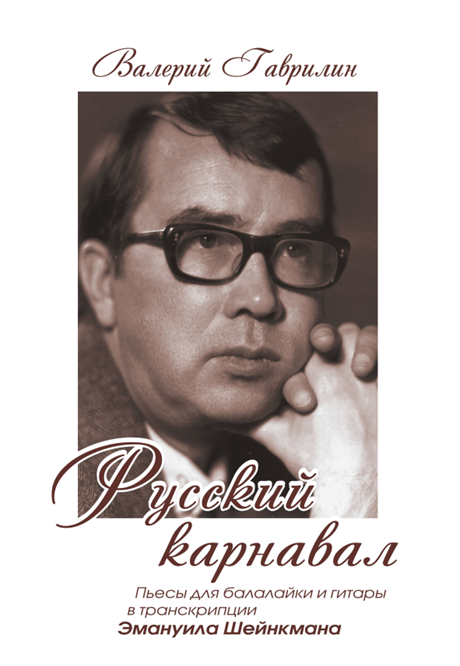 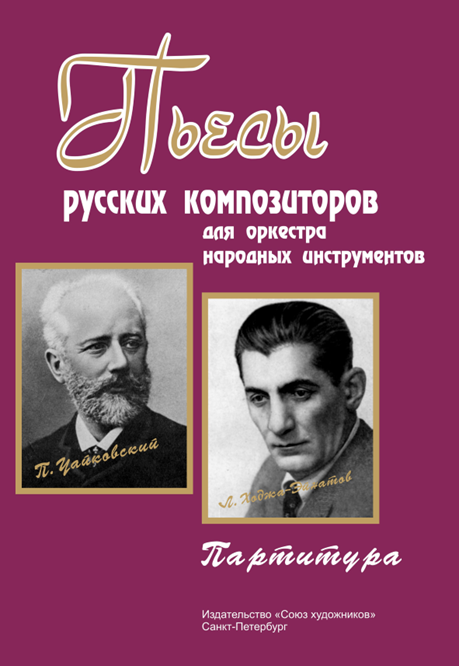 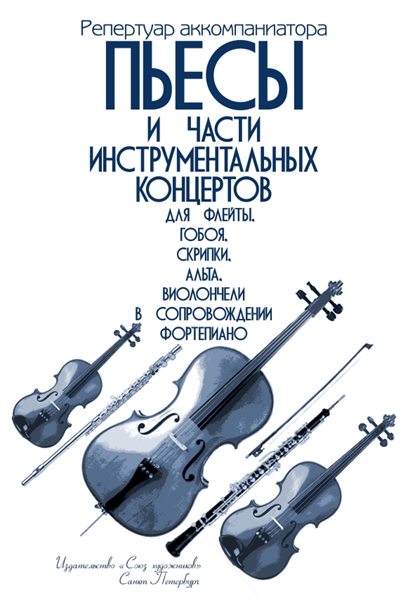 Инструмен-тальная музыка 
и партитуры
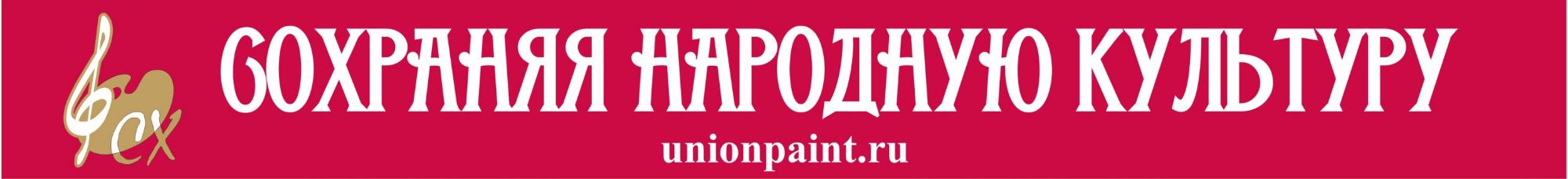 Премьеры 
XXI века:
Возвращение в Россию трудов  
Н.И.Привалова

Восточносла-вянская музыка Г.Писняка. Анализ музыкальных культур русского, украинского, белорусского народов.
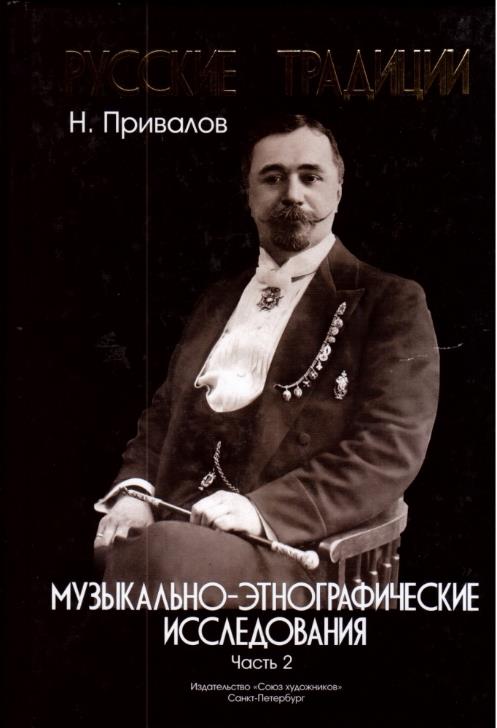 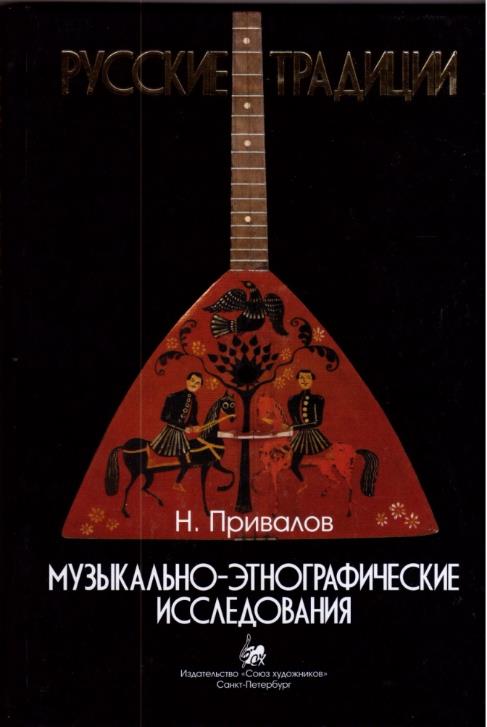 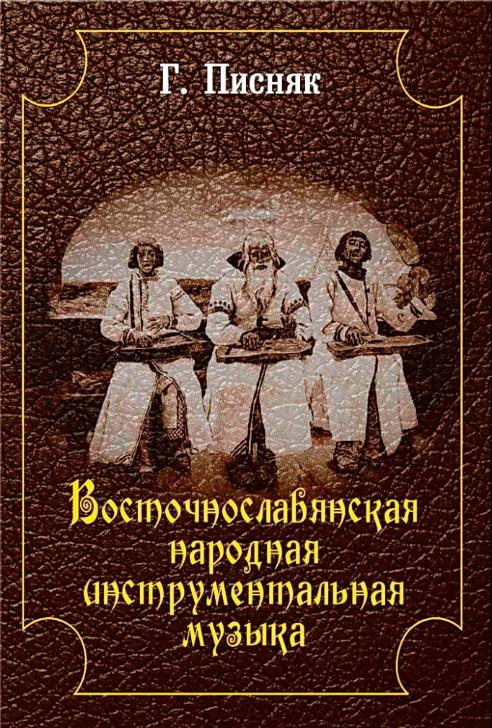 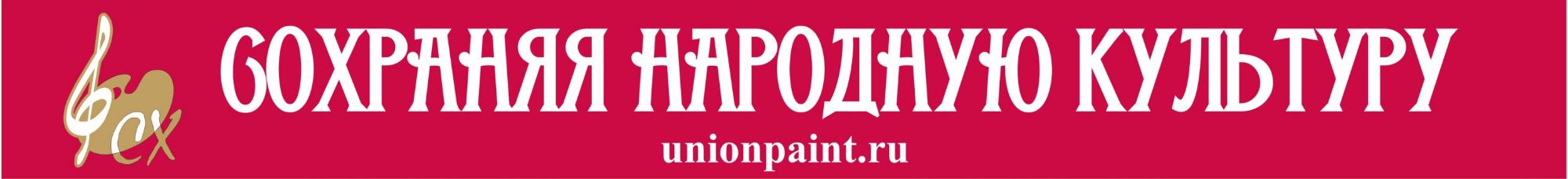 Популярные русские народные инструменты.

Уникальное собрание подлинных народных костюмов разных губерний России XIX в.


Народная культура, её обычаи, традиции и обрядовые праздники.
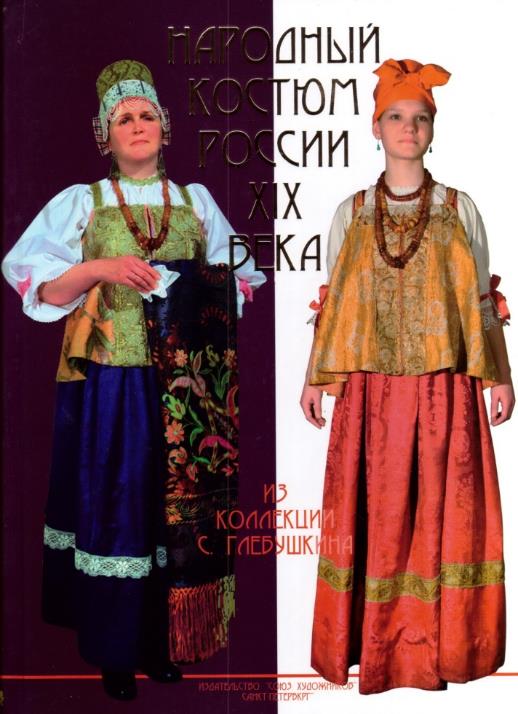 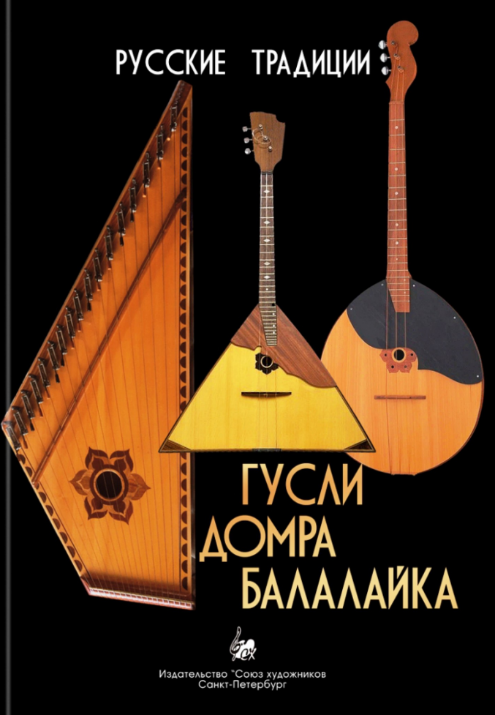 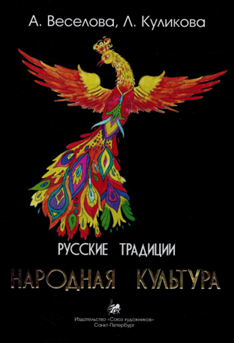 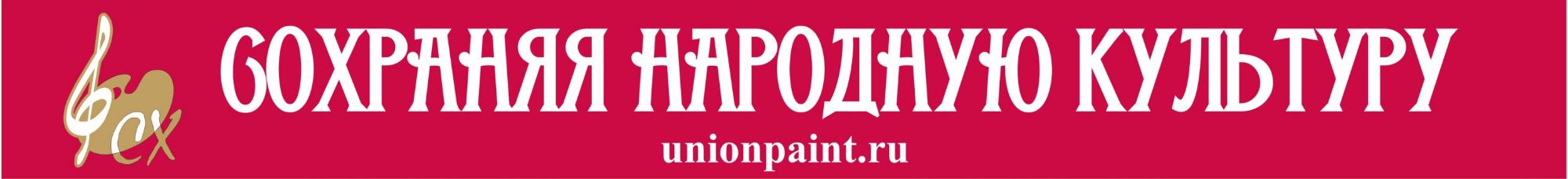 Учебное пособие по русскому музыкальному народному творчеству (с программой).

Воссозданные танцы русского Севера 
(Устюг Великий) 
и песенное народное  творчество.
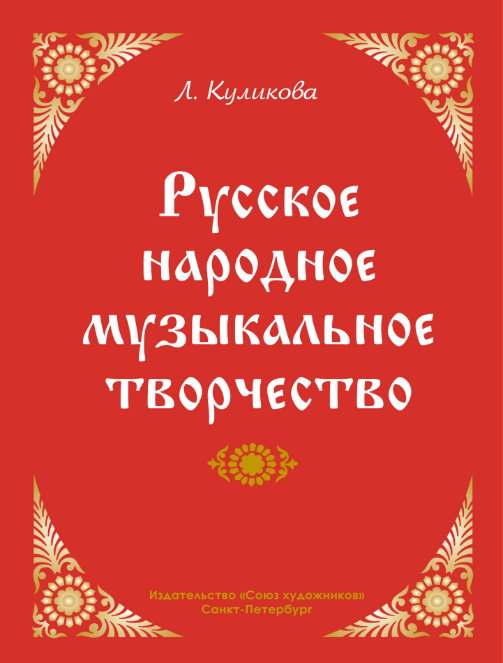 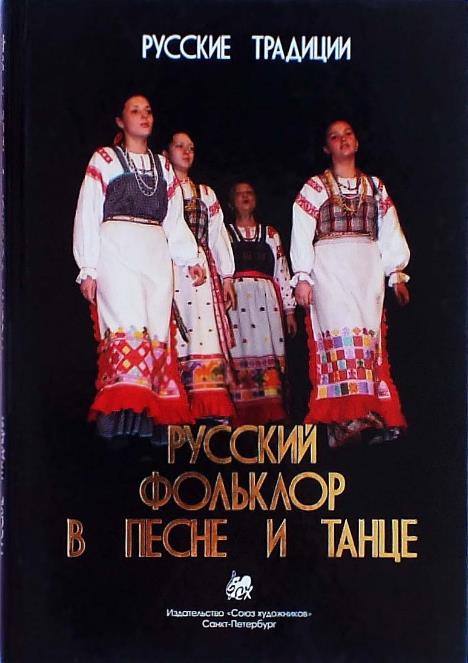 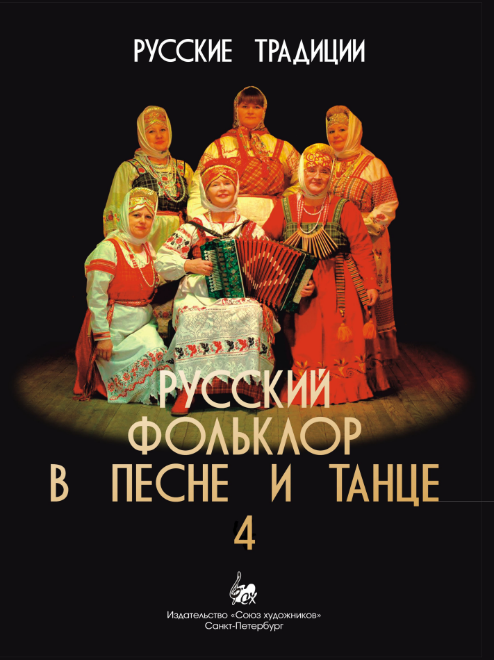 В 4-х книгах
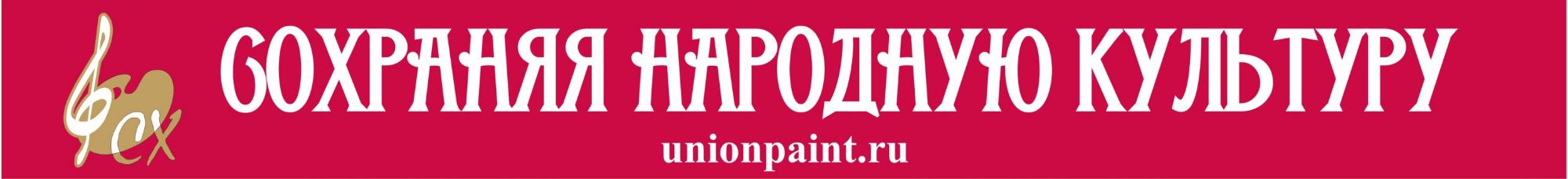 Уникальный песенный фольклор из этнографических экспедиций В.Бакке.
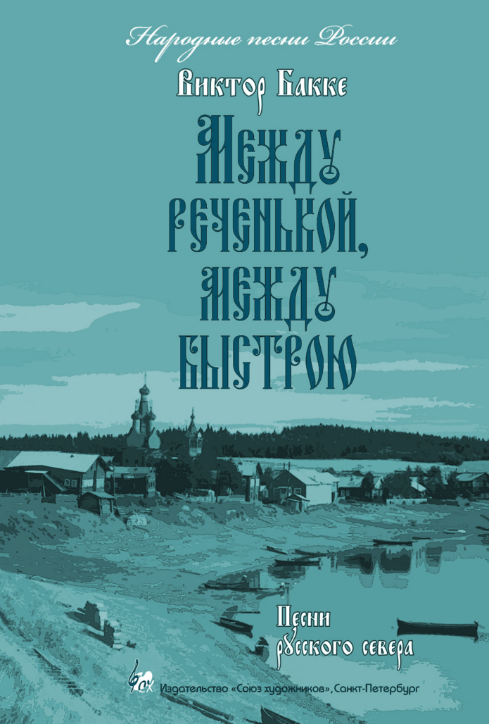 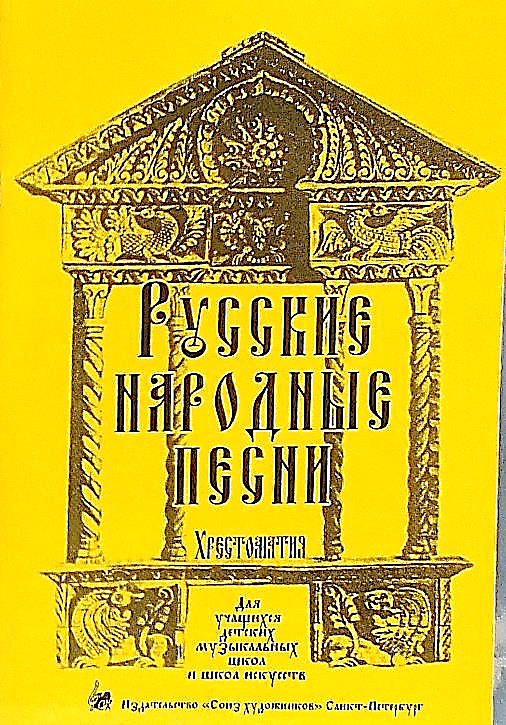 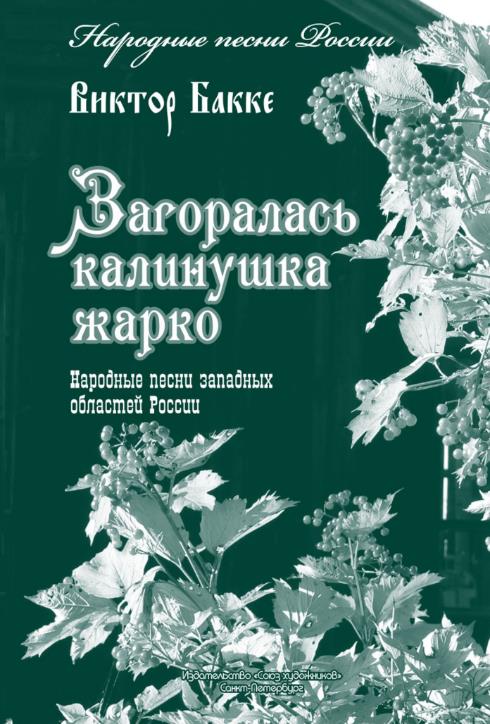 В 4-х книгах
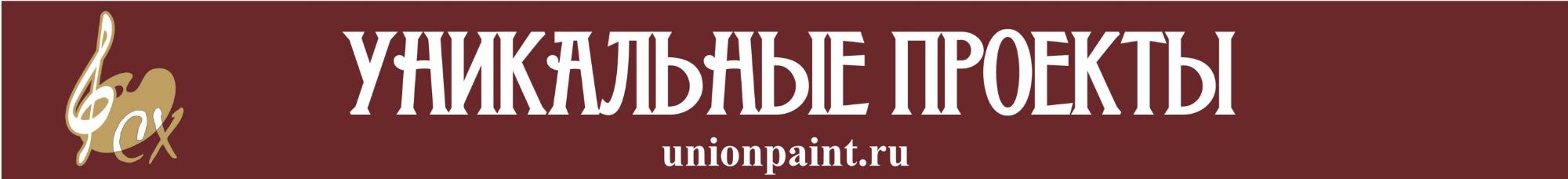 Жизнь великих русских  композиторов в моменте исторической обстановки, сословной среды, культуры, вероисповедании. Влияние городской архитектуры, научных открытий, известных людей на становление  гения. Проводники в мир музыки.

Тетрадь Вурма – военная музыка России. Марши и краткая история всех видов полков российской армии.
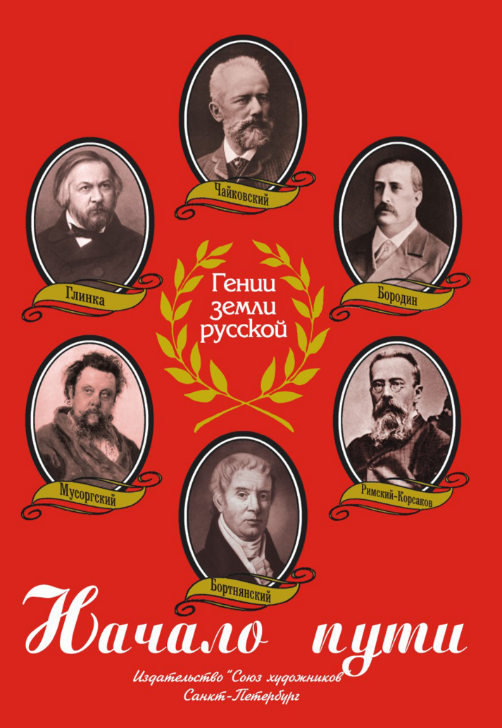 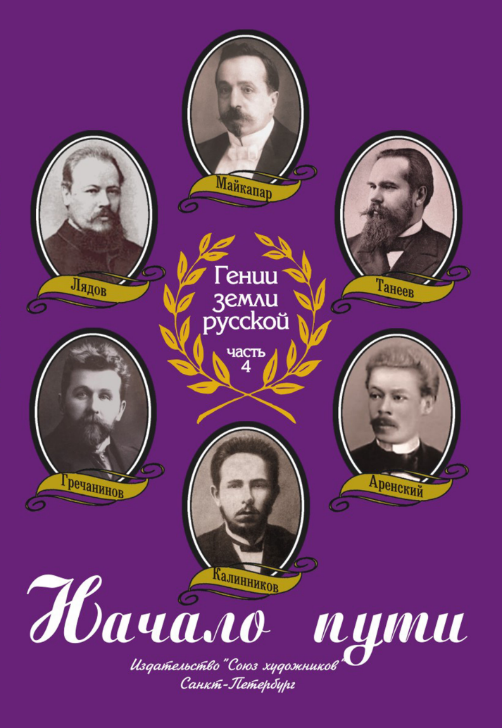 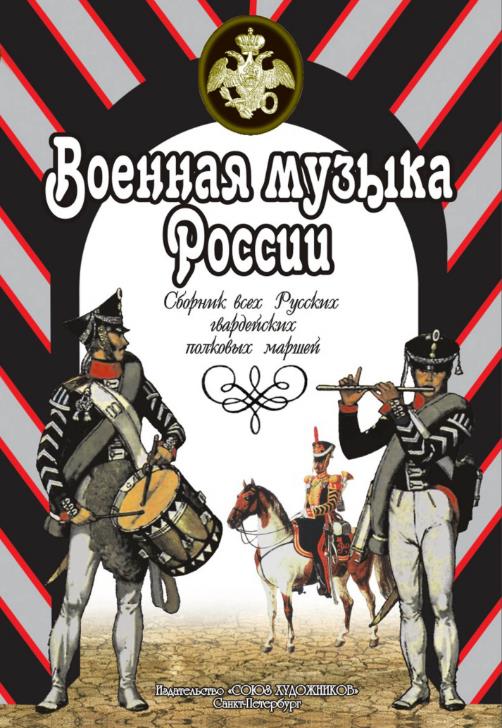 В 4-х книгах
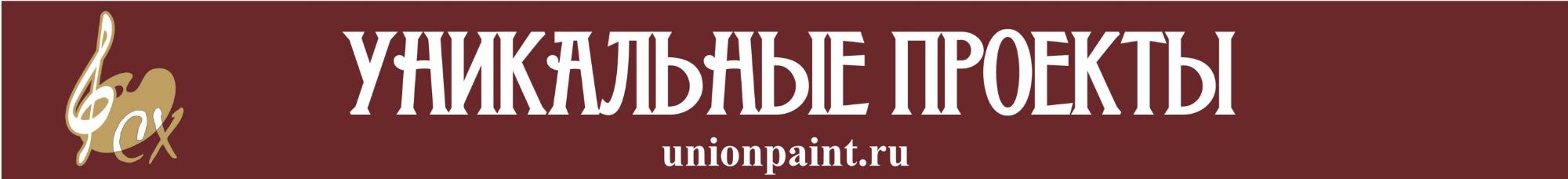 Премьера 
XXI века!
Возвращаем миру забытые имена женщин-композиторов XIX в.

Музыкально-литературный  альманах для проведения Дня Победы.

Мысли о творчестве, музыке, способностях и таланте.
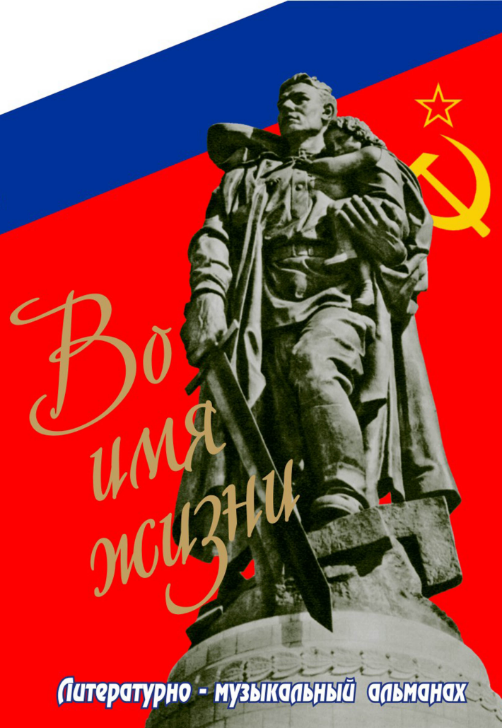 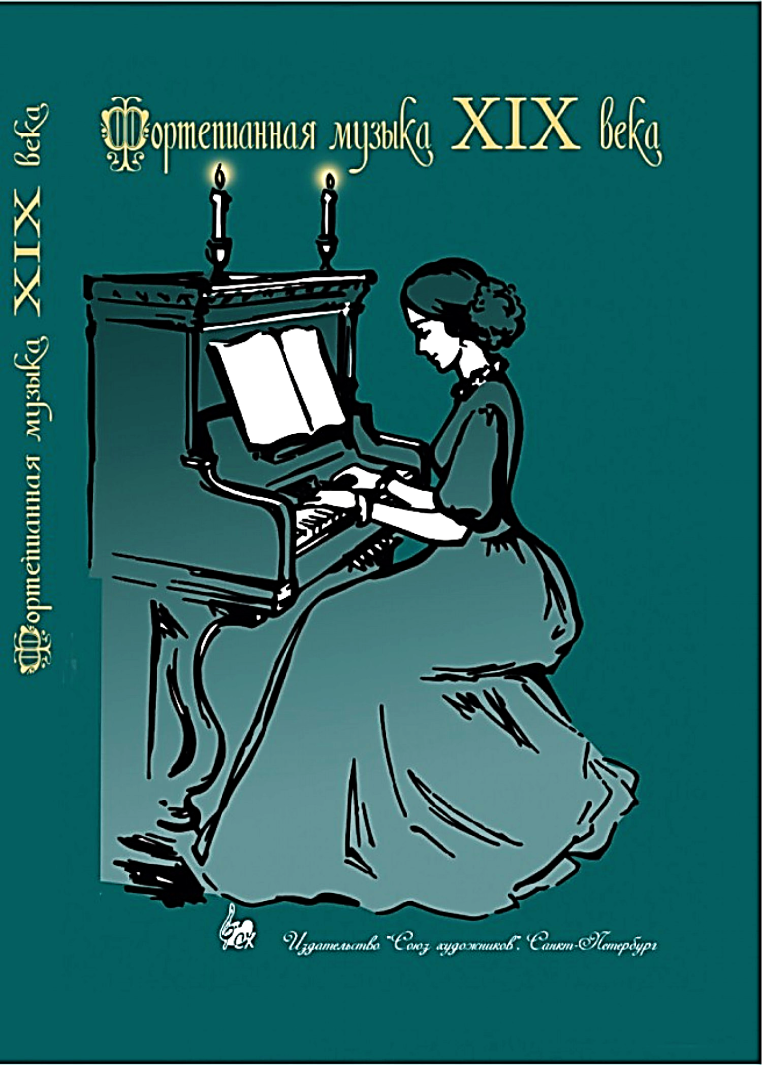 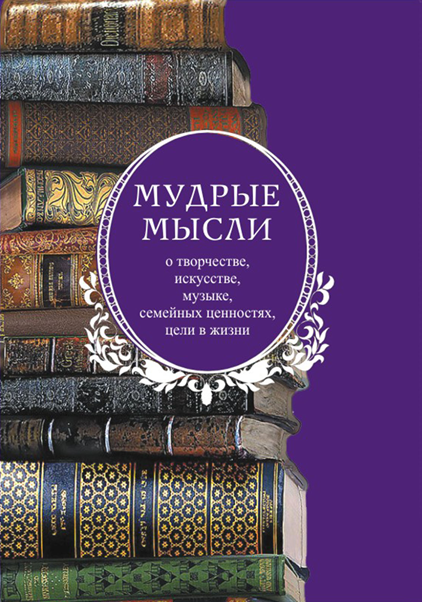 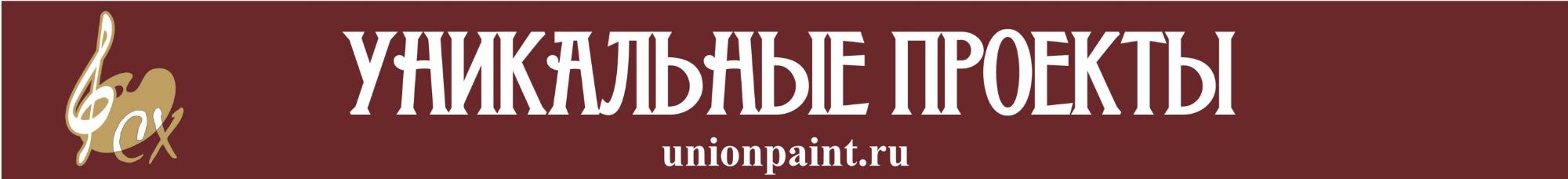 Культура России прошлого и настоящего. 
Рассказываем о народных промыслах, костюмах, традициях, дворянских усадьбах, театрах, а также о культуре стран ближнего и дальнего зарубежья
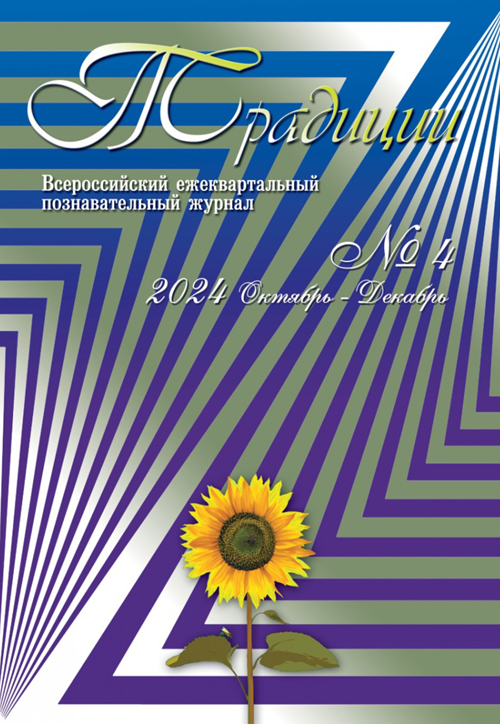 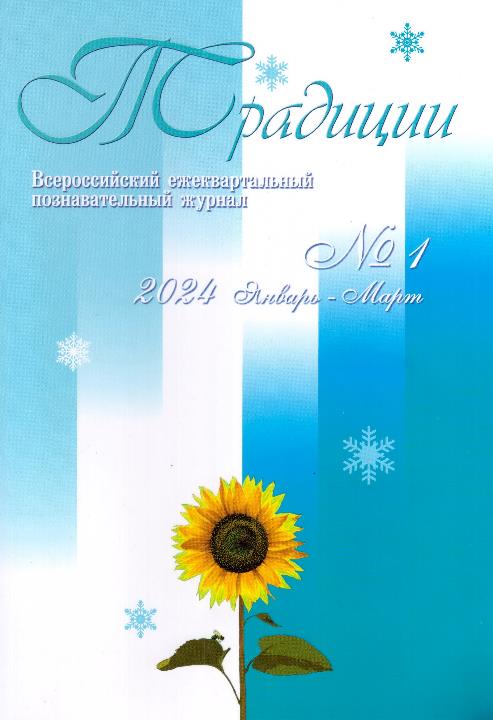 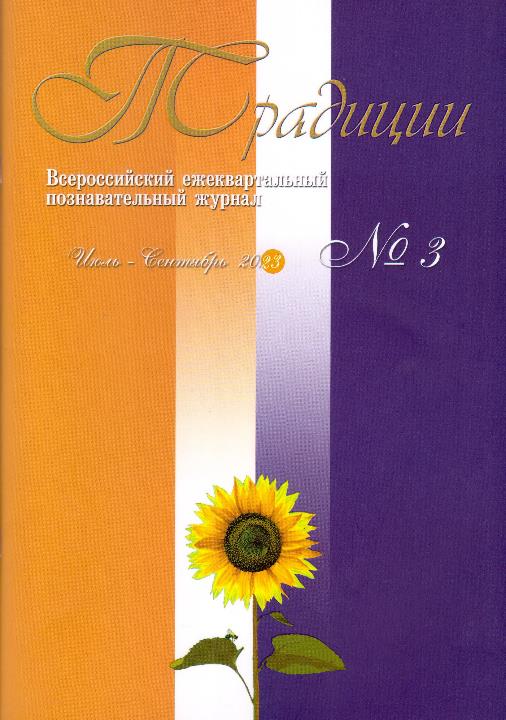 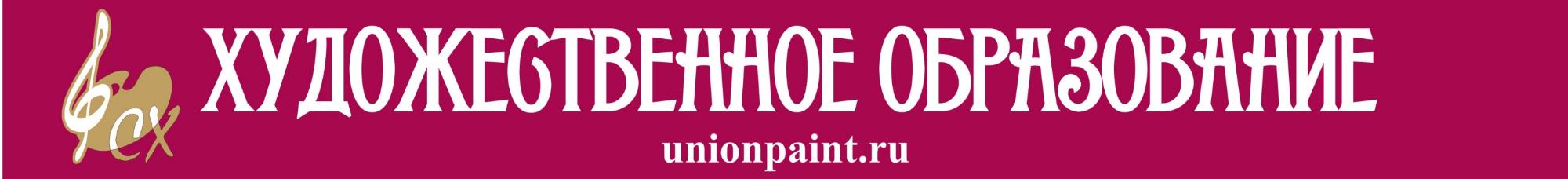 Жизнь 16 великих русских художников. Влияние сословия, исторических событий, национальных  ценностей, людей, религии, культурных и учебных заведений на становление личности.
Проводники на пути к изобразительному искусству.

Пособие для учащихся театральных отделений ДШИ и всех влюбленных в театральное искусство.
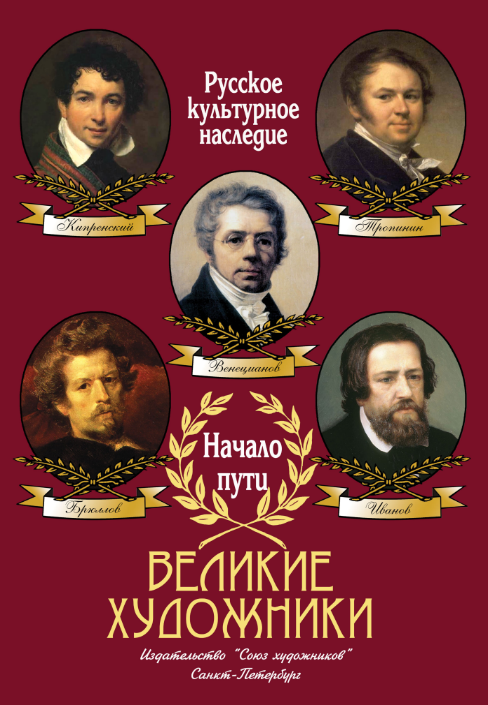 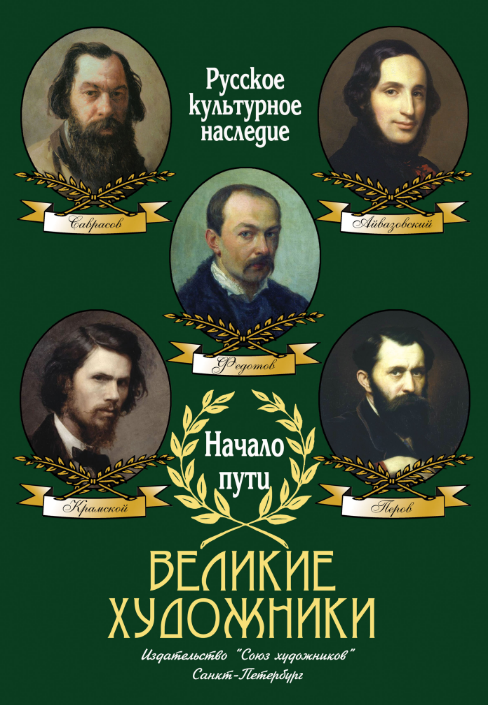 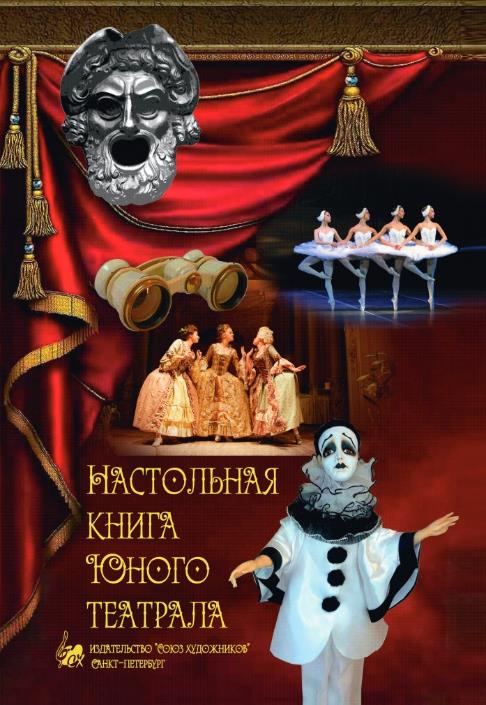 В 4-х книгах
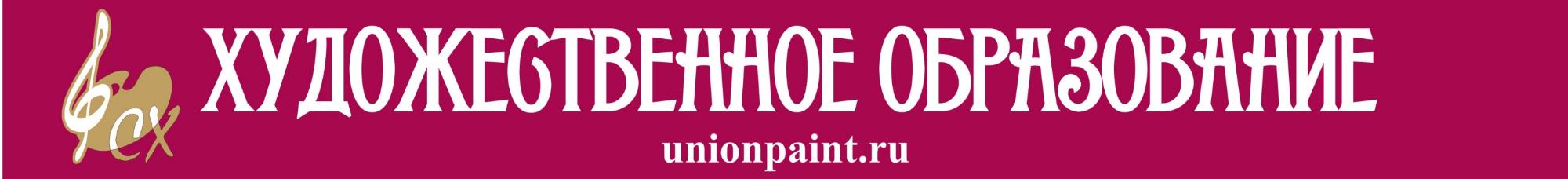 Малоизвестные полотна из музеев России.

Пять направлений: 
Сентиментализм, 
Романтизм, 
Серебряный век, 
Авангардизм, 
Соцреализм
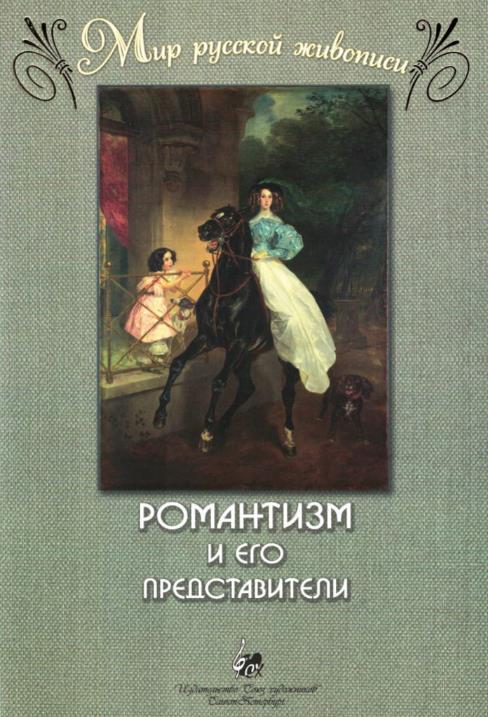 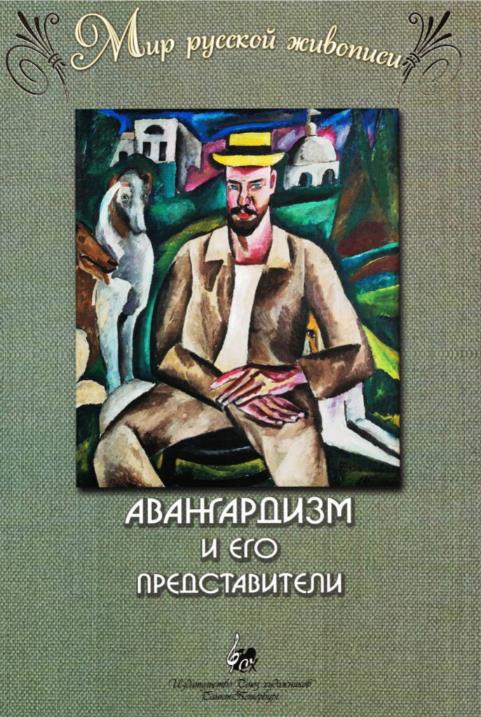 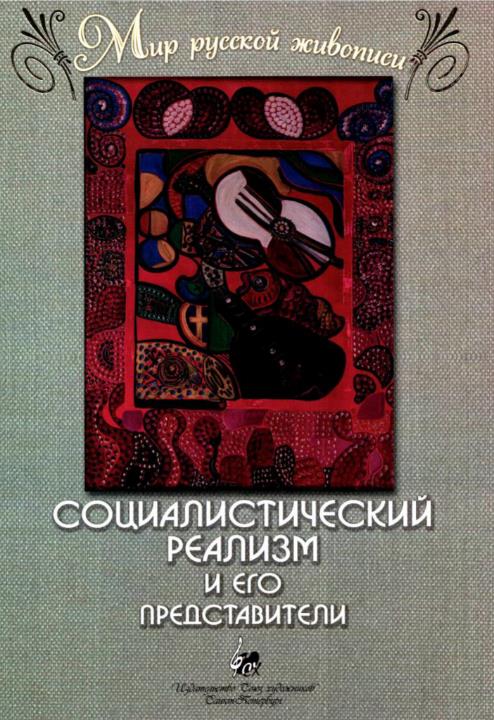 Серия из 5 выпусков
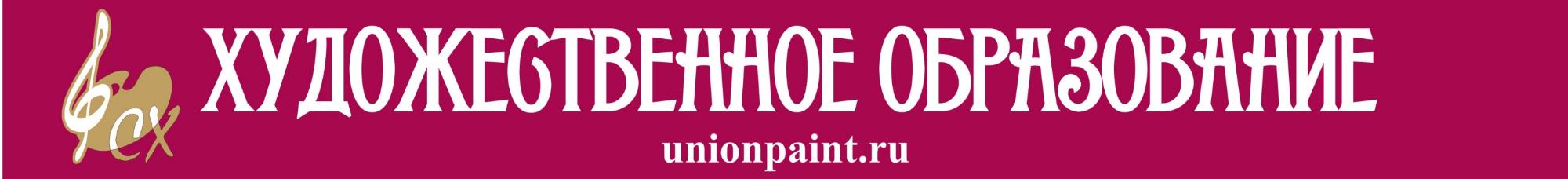 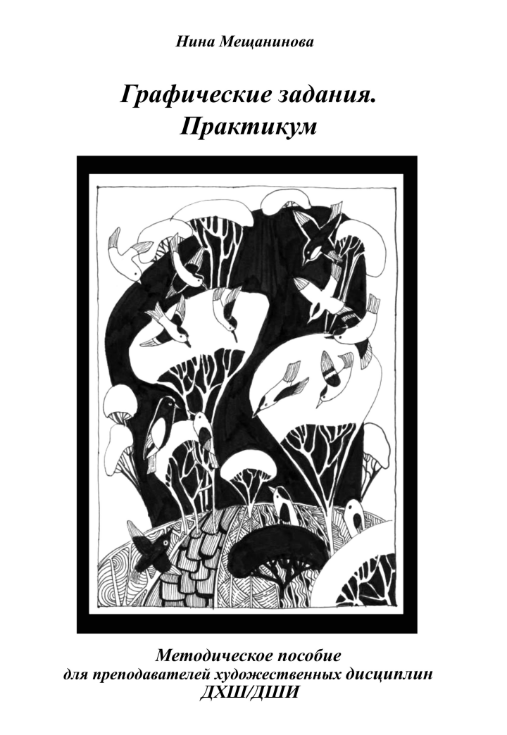 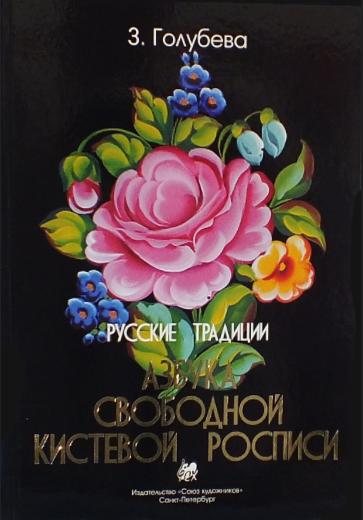 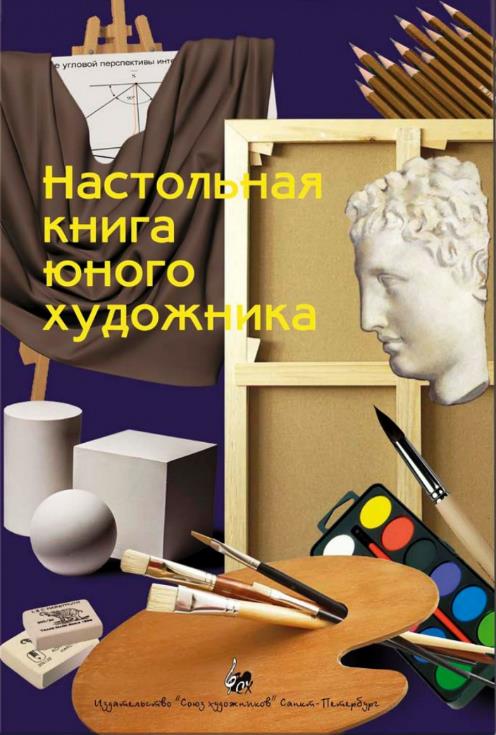 Пособия для учащихся ДШИ и специализированных школ.
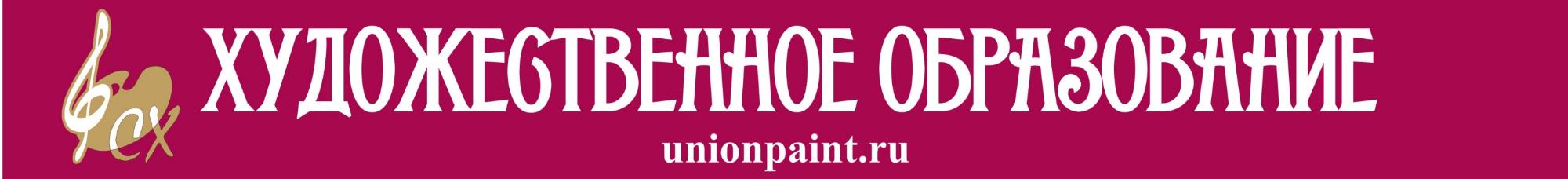 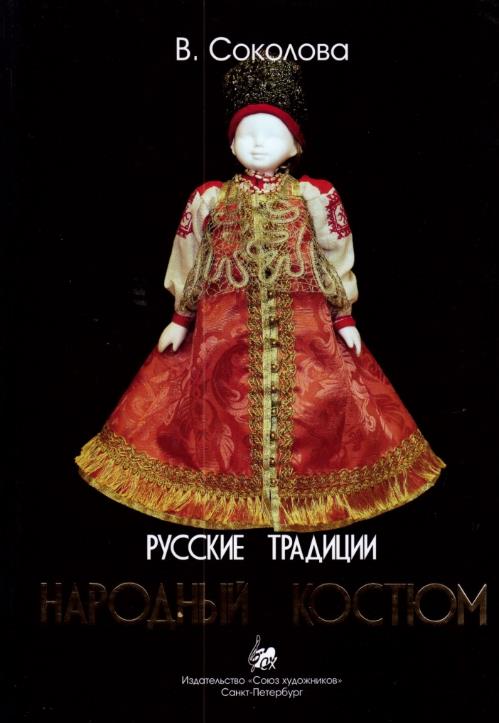 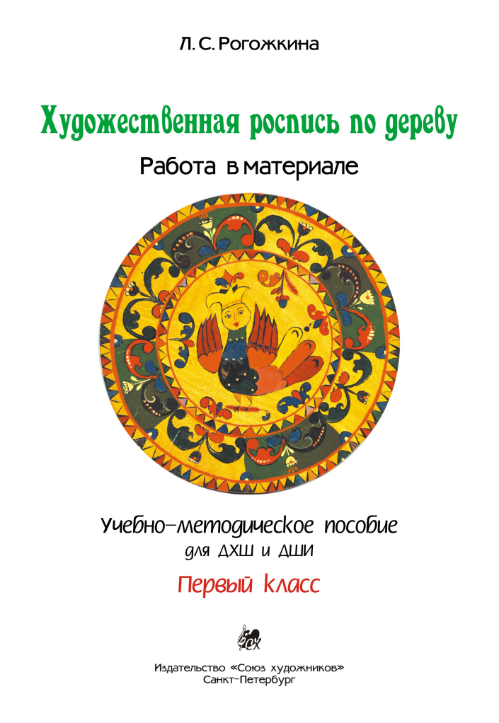 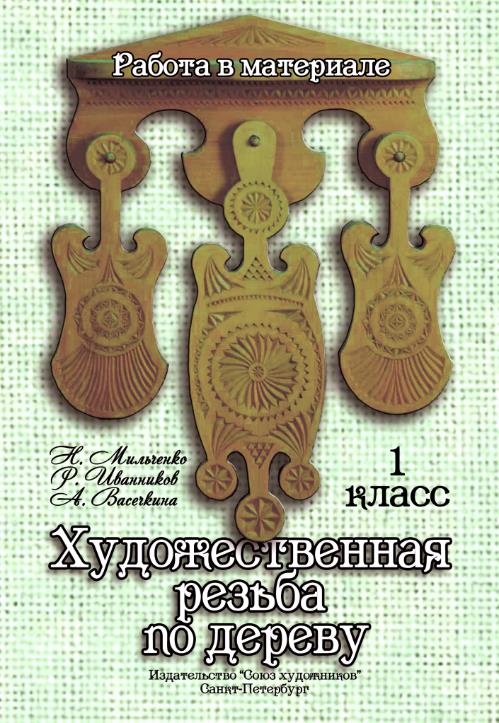 Учебно-методические пособия для учащихся ДШИ, специализированных школ и художественных студий.
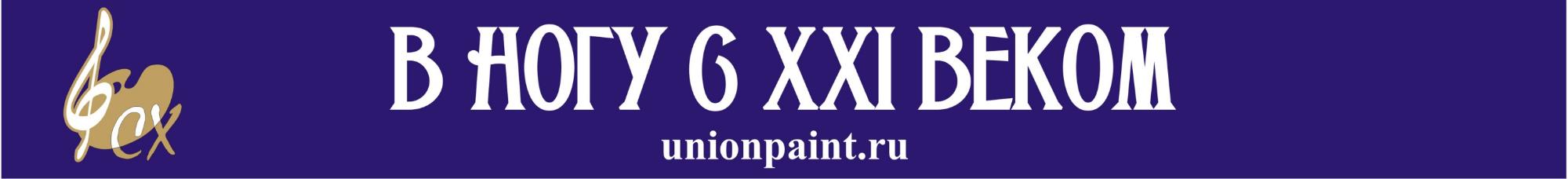 Школа для фортепиано в 15 выпусках:
сонатины, этюды, полифонические пьесы, концертные пьесы,
Пьесы зарубежных композиторов и т.д. в отдельных выпусках.
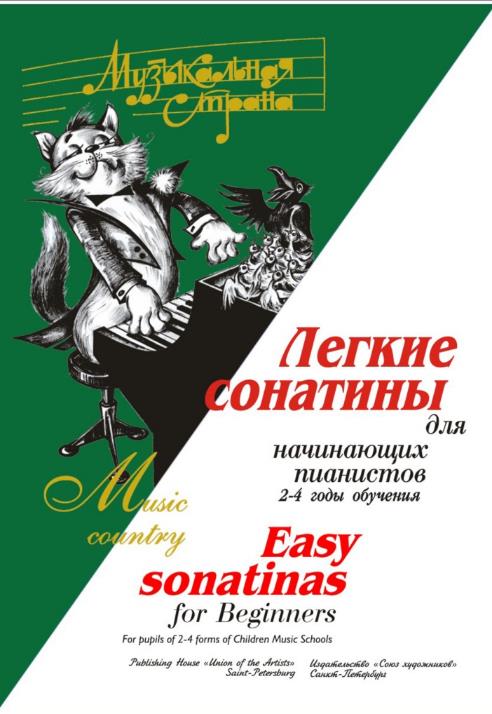 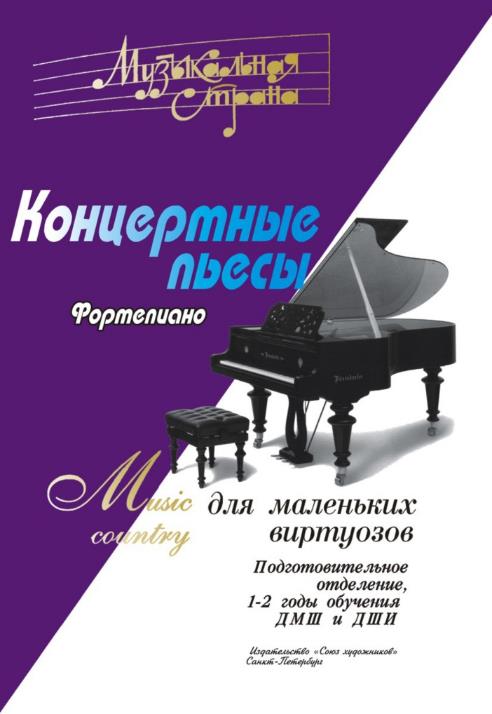 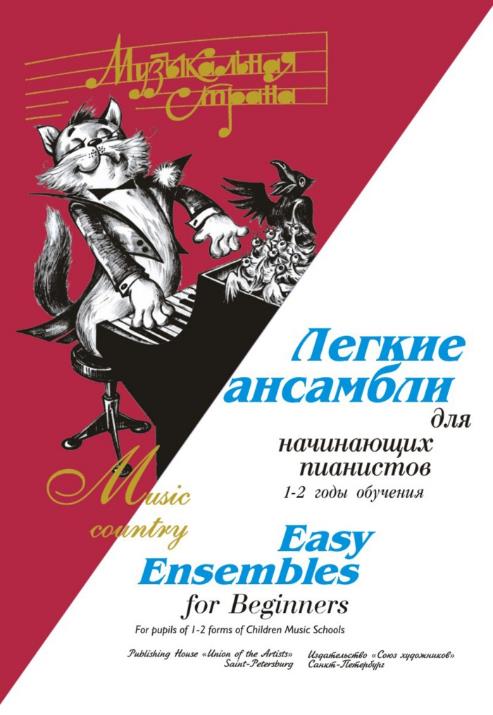 Серия  из  15 выпусков
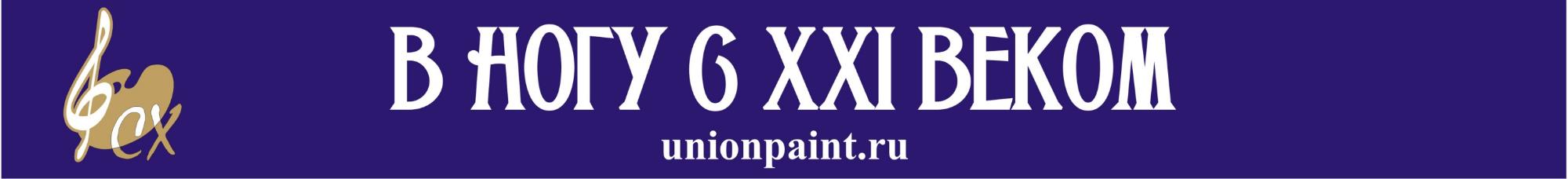 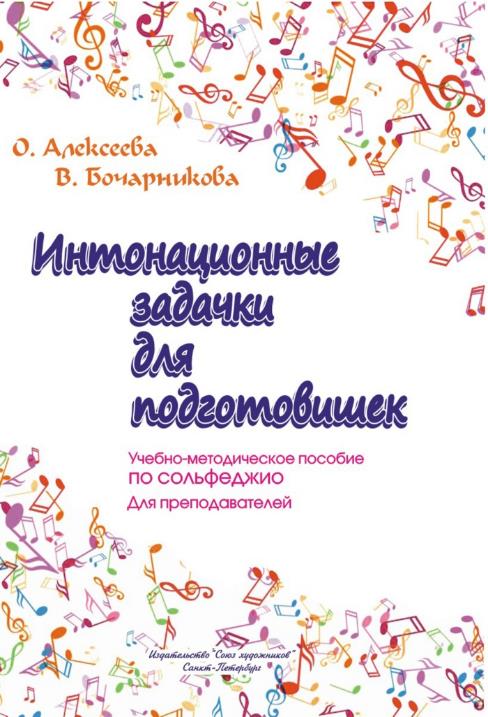 Пособия  и учебники новые по форме, назначению  и решению проблем музыкального образования.
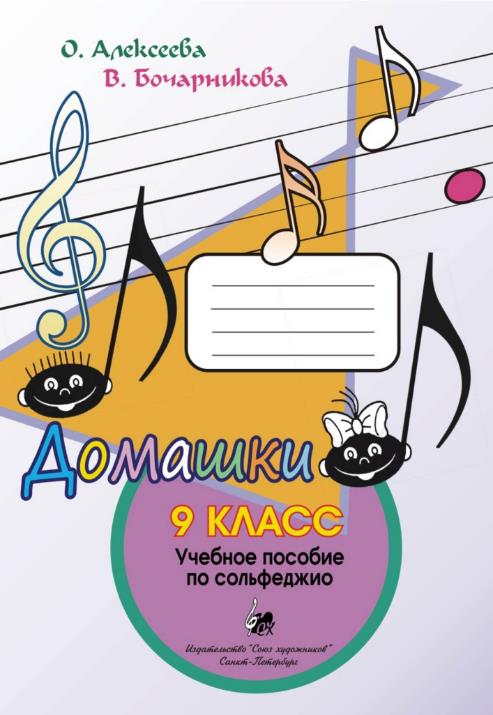 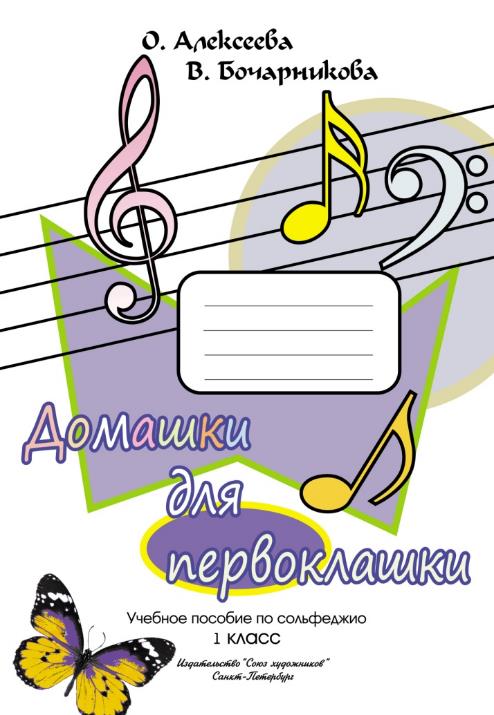 1 - 9 класс
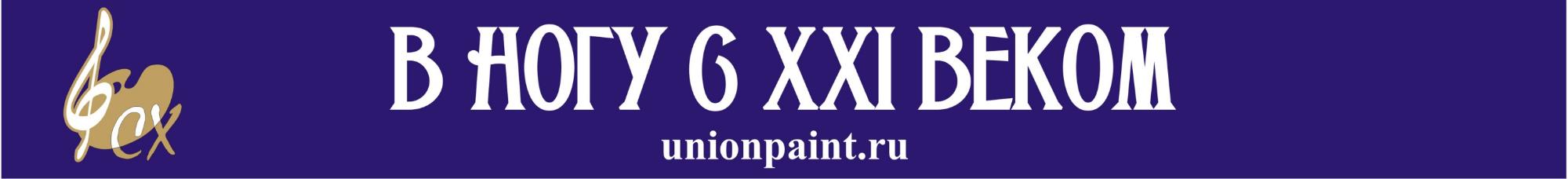 Школа игры на фортепиано с музыкальным материалом, иллюстрациями и подтекстовками.

Знакомство с 20-ю операми и балетами великих русских композиторов в переложении для фортепиано, с иллюстрациями и кратким либретто.
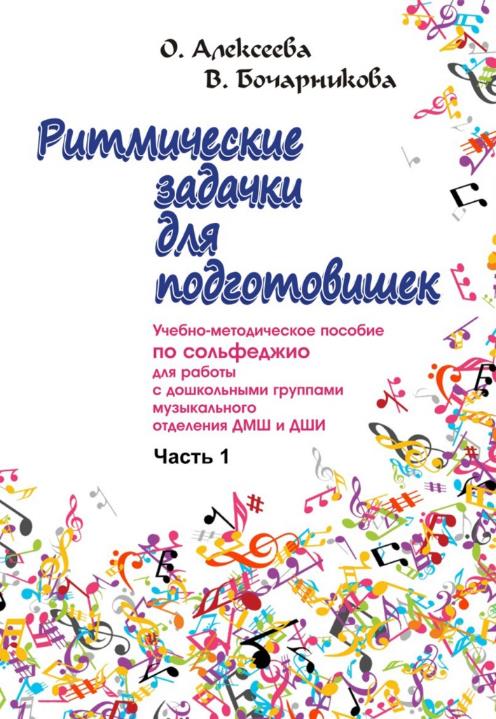 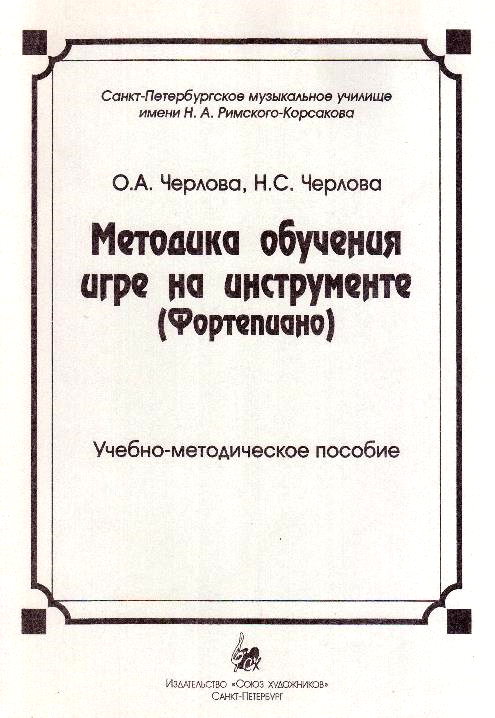 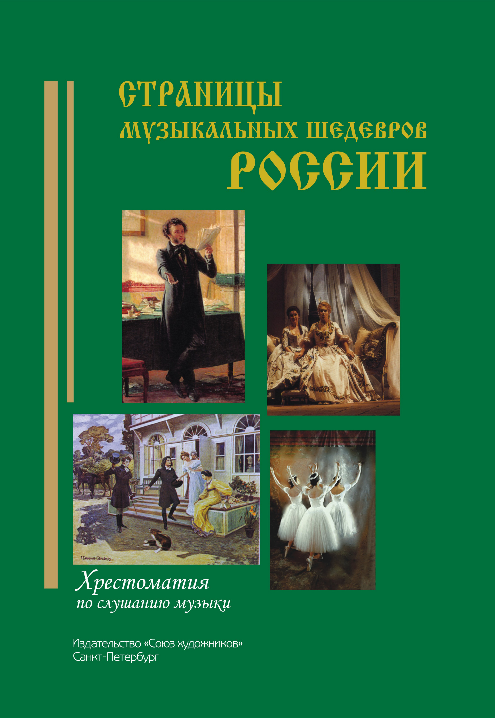 В 2-х частях
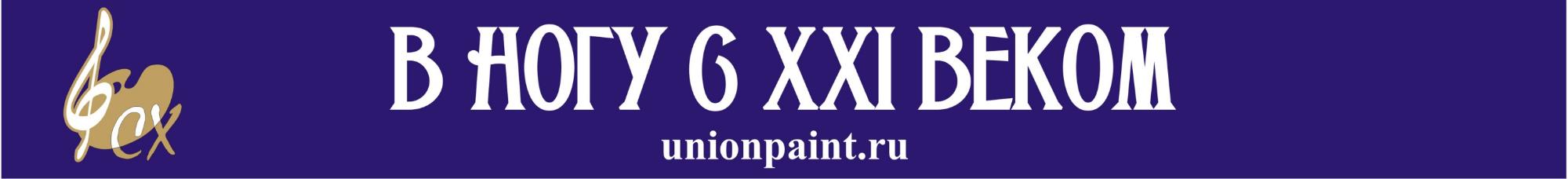 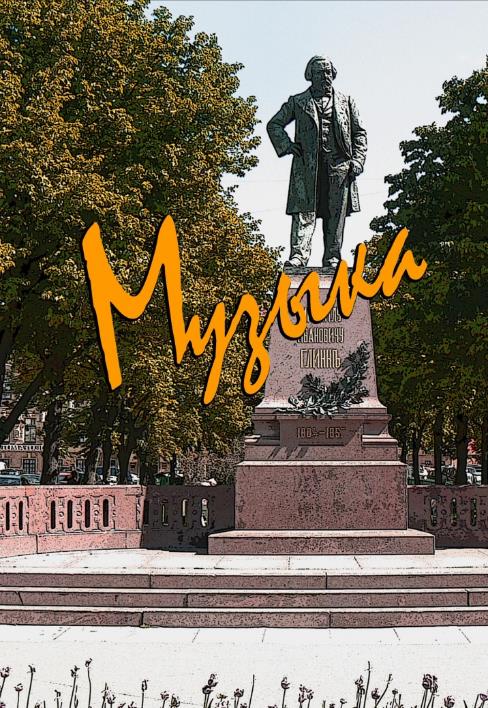 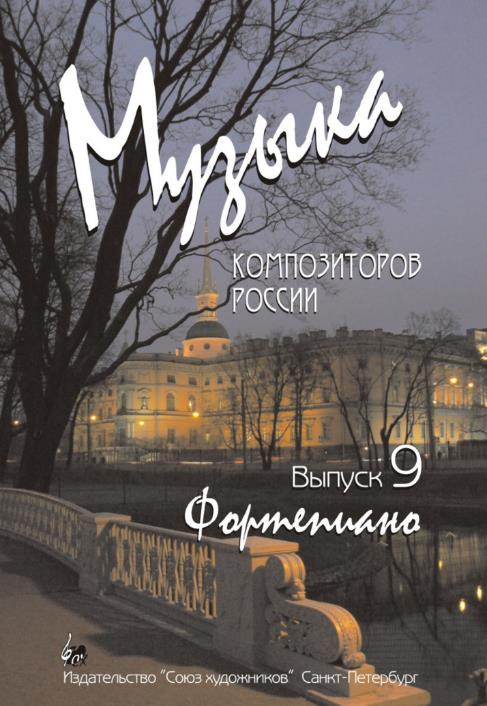 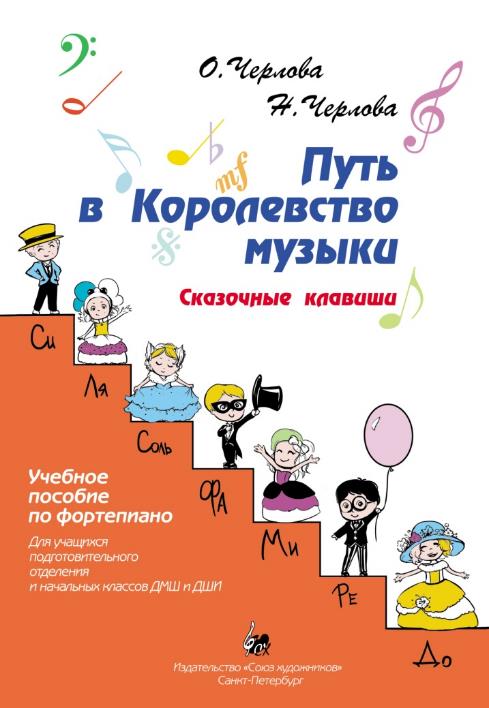 Новые принципы обучения.

Музыка, написанная специально для серии «Музыка композиторов России»
Серия из 
17 выпусков
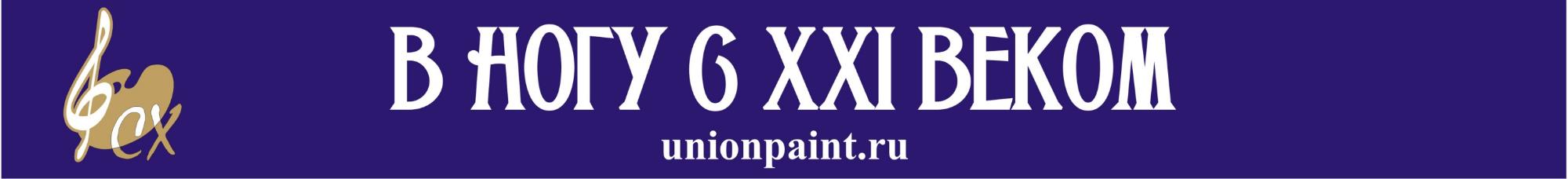 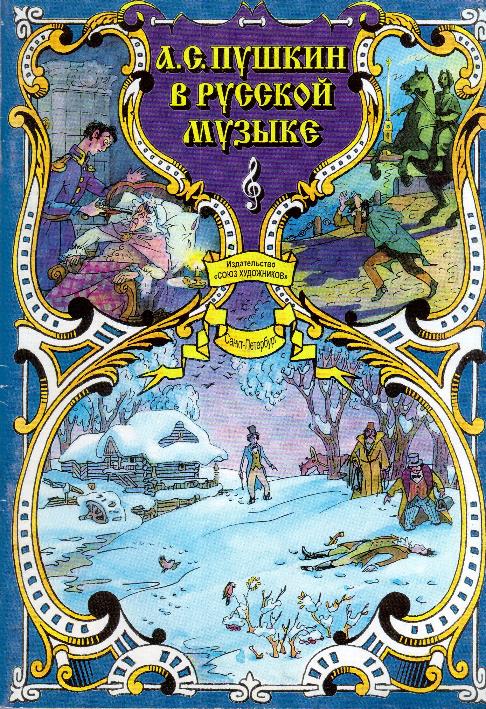 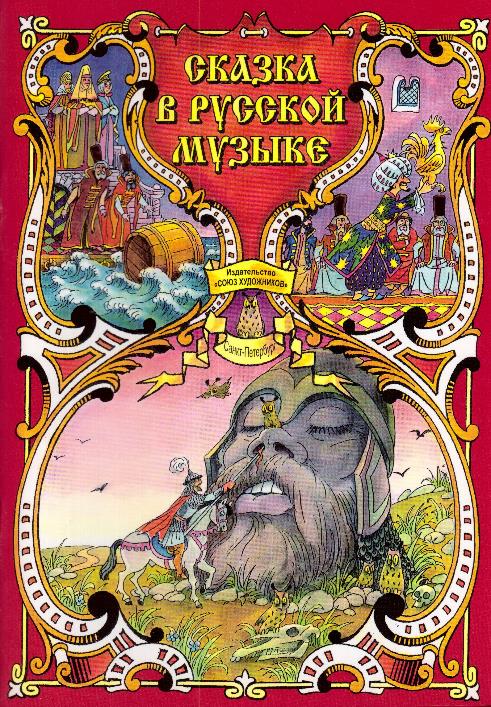 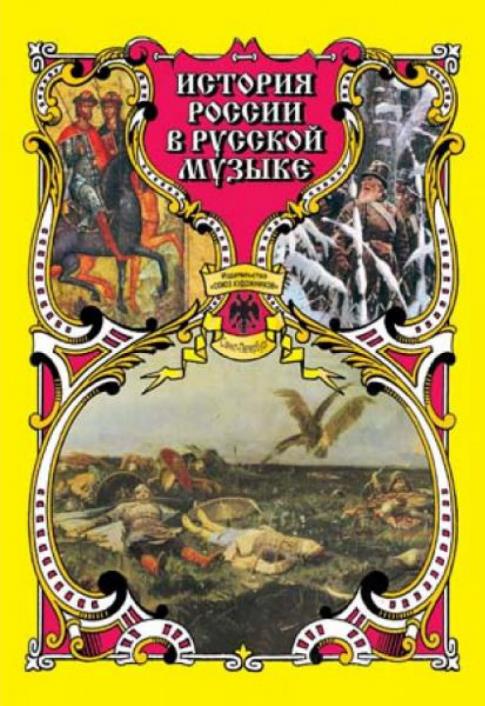 Триптих.
Адресован учащимся ДМШ и ДШИ, а также всем любителям русской классической музыки.
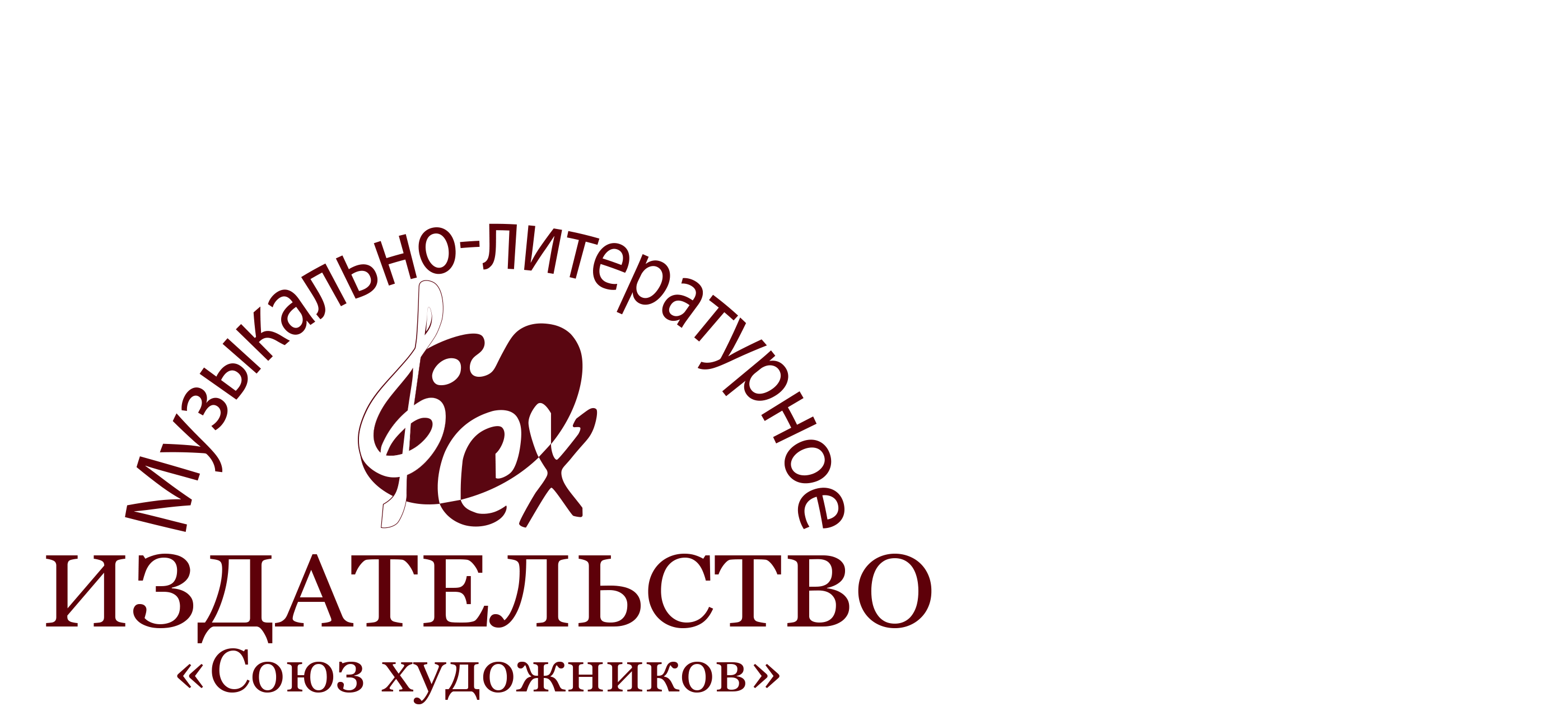 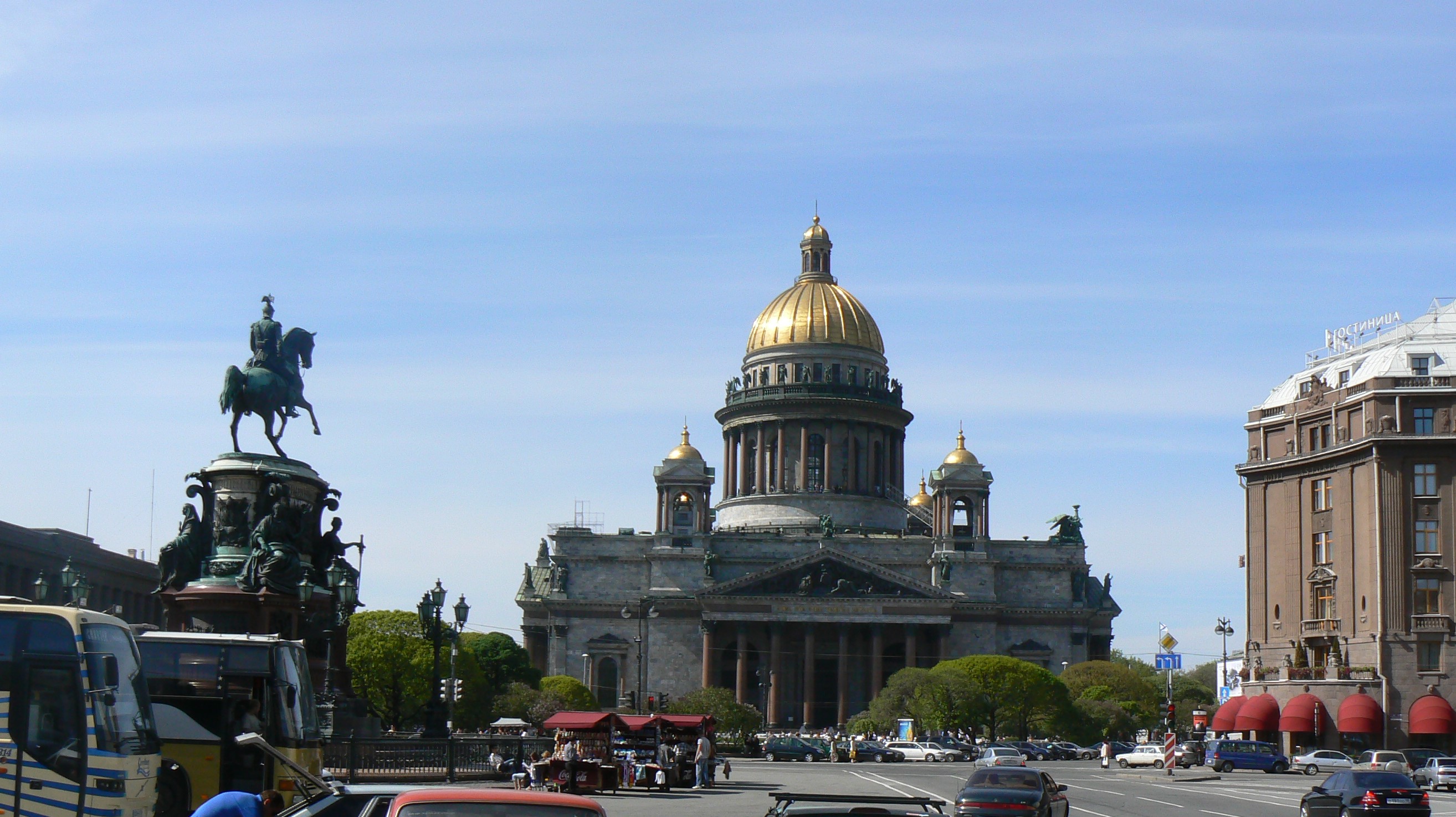 E-mail:  s-hudozhnik@yandex.ru
www.unionpaint.ru
тел/факс (812)713-60-09, 713-84-62
тел. редакции 714-24-24
Адрес для писем: 190121,
Санкт-Петербург,
ул. Канонерская, д.31
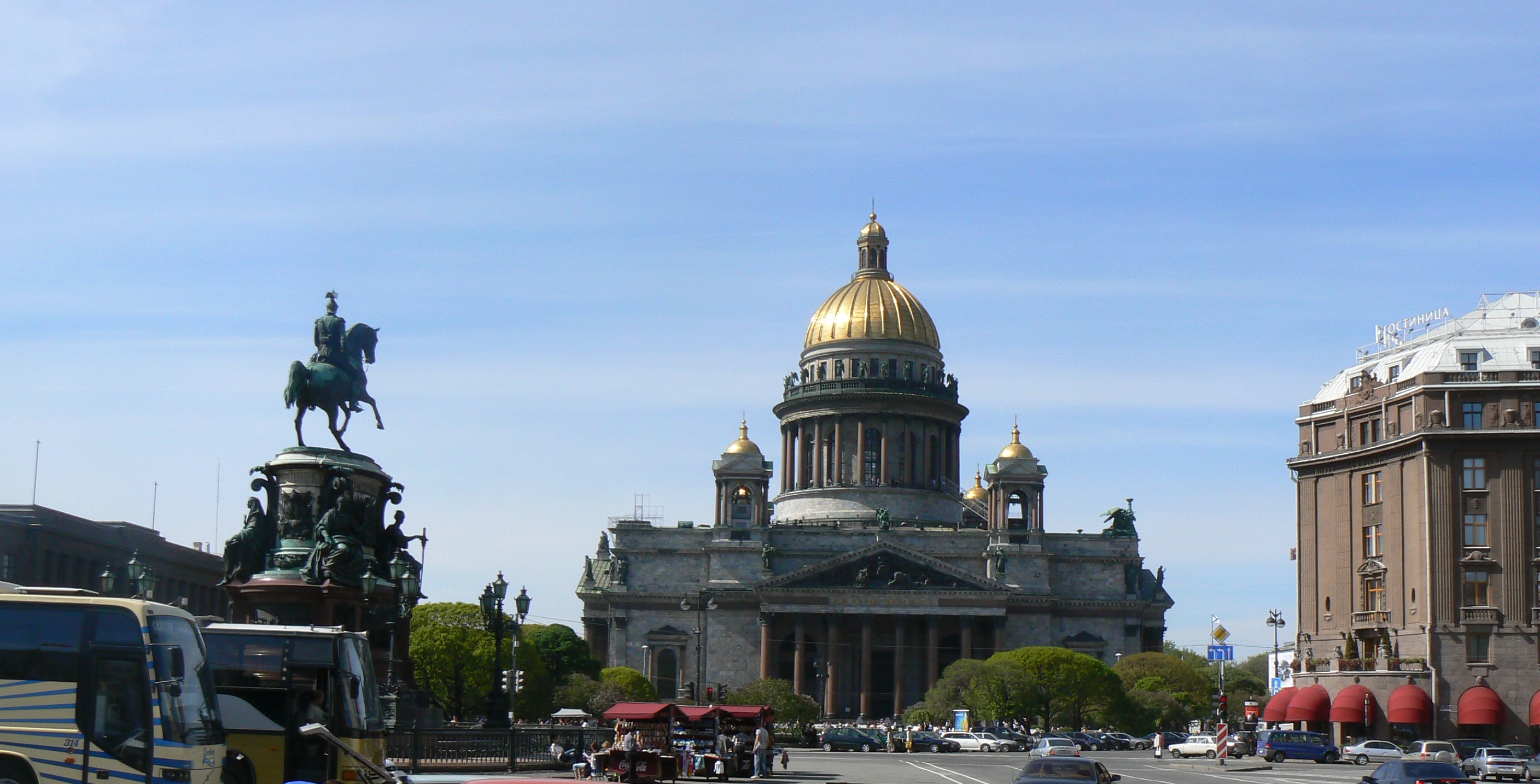